Портфоліо вчителя початкових класів опорного закладу Горинська ЗОШ І-ІІІ ступенів                                       Олексюк                 Ірини                  Василівни
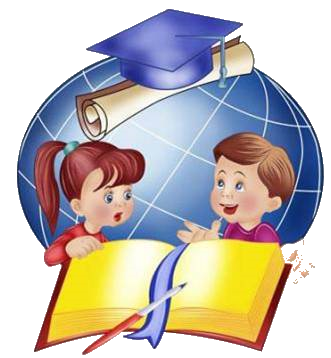 Дата народження: 27 січня 1965 року.
Освіта: у 1986 році закінчила  Тернопільський педагогічний інститут імені Я.Галана.
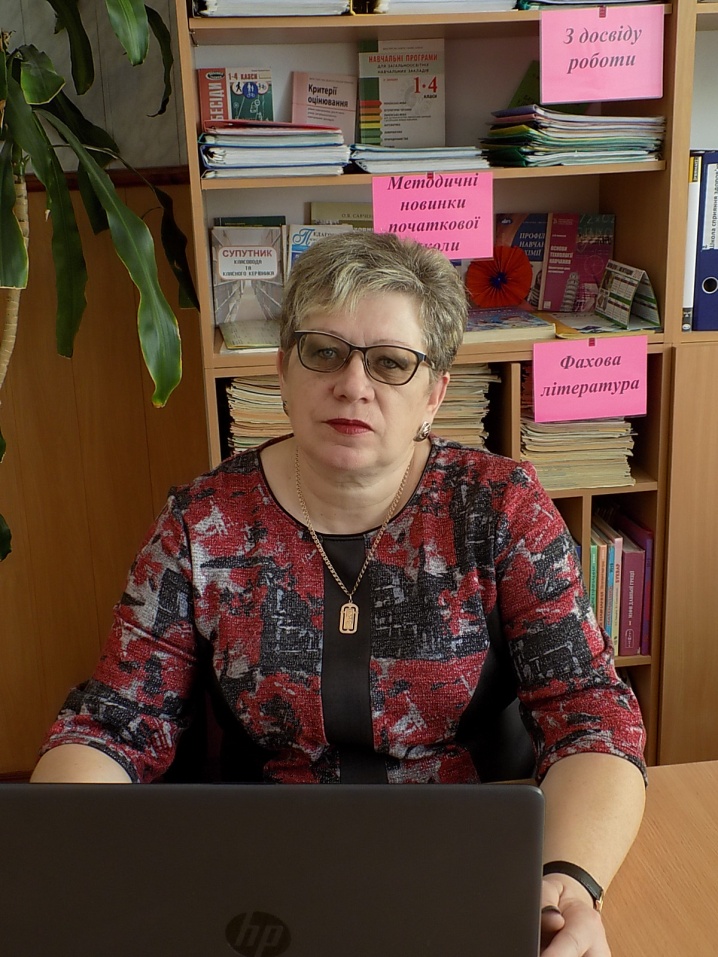 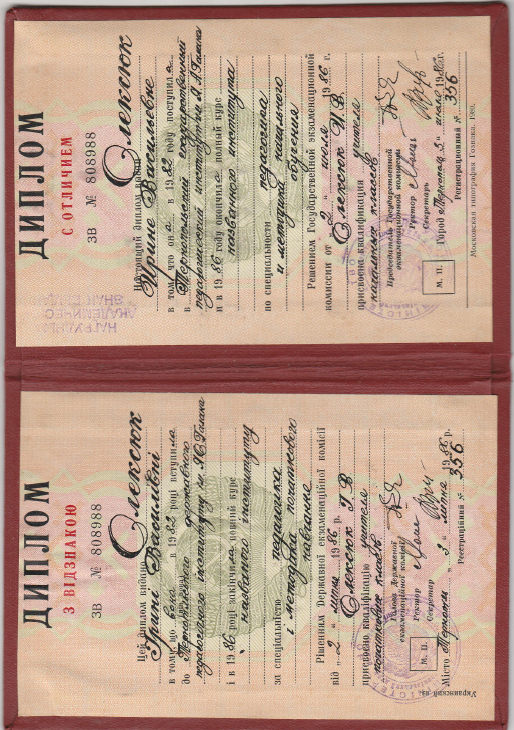 Посада: вчитель початкових класів.
Кваліфікаційна катеторія: спеціаліст вищої категорії.
Педагогічне звання: вчитель-методист.
Стаж роботи: 32 роки.
Професійне зростання
Курси підвищення кваліфікації
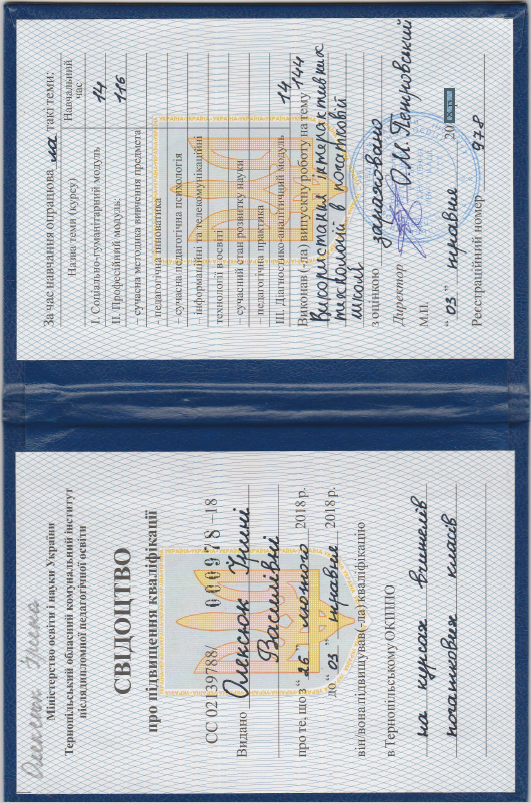 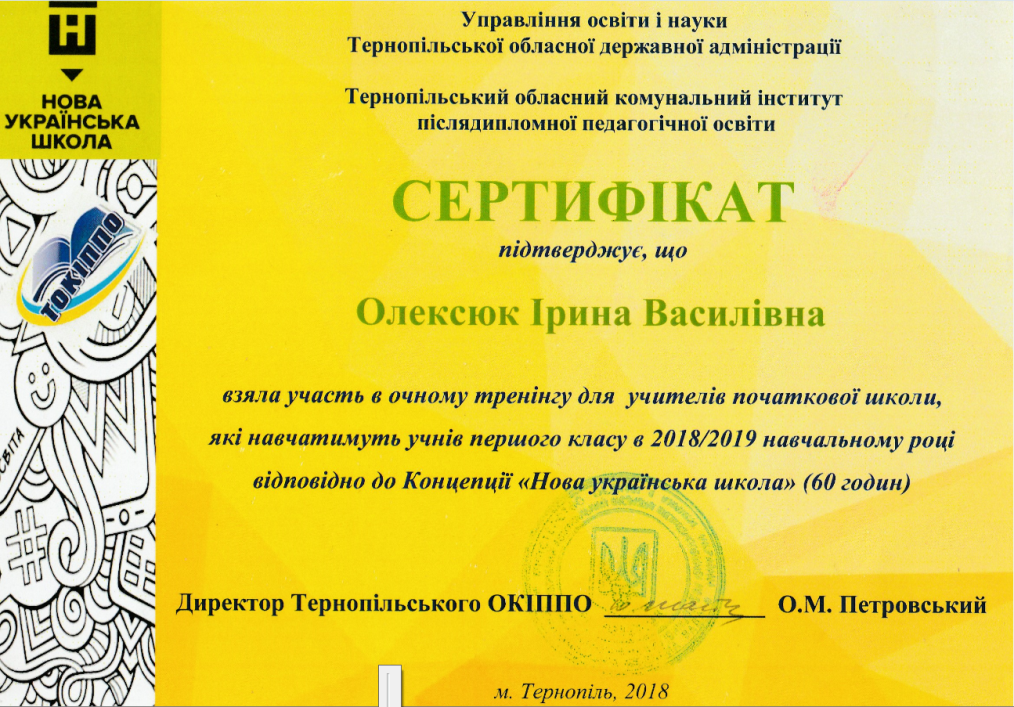 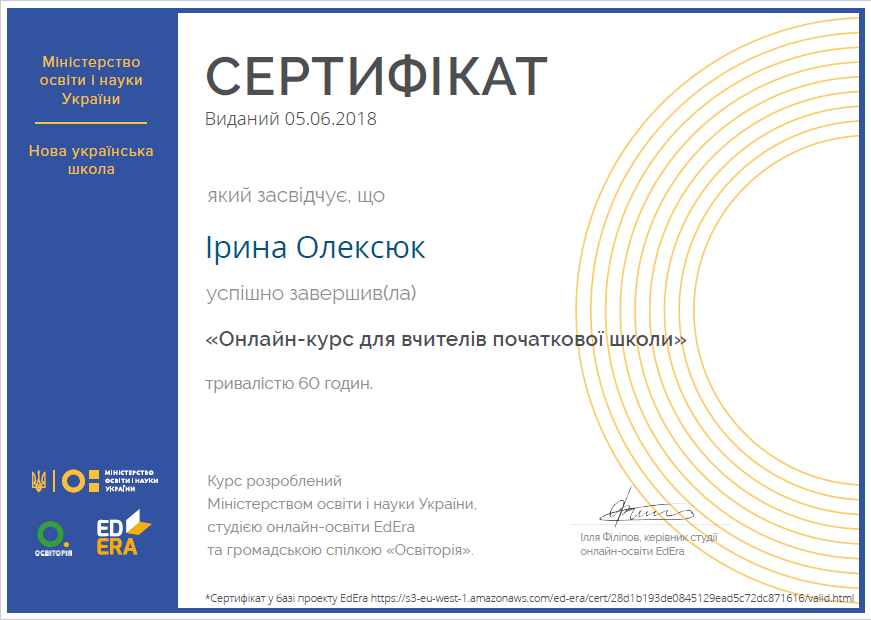 Професійне зростання
Участь у районних методичних об'єднаннях, семінарах
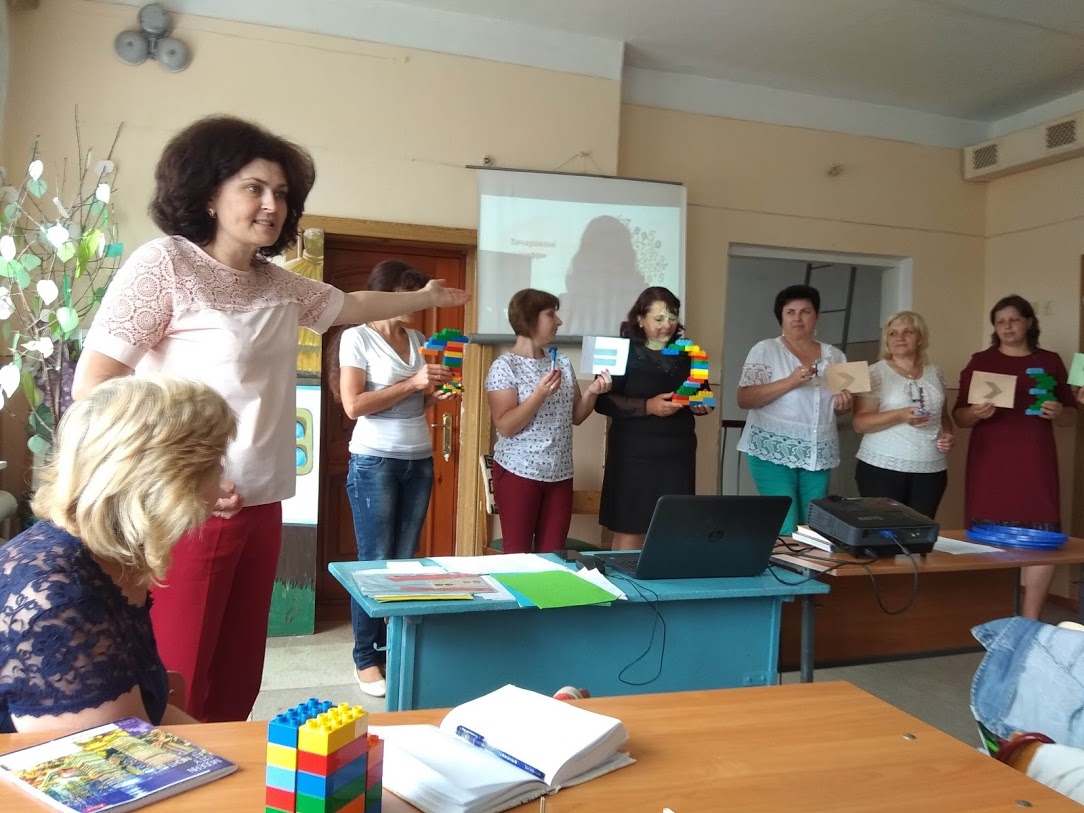 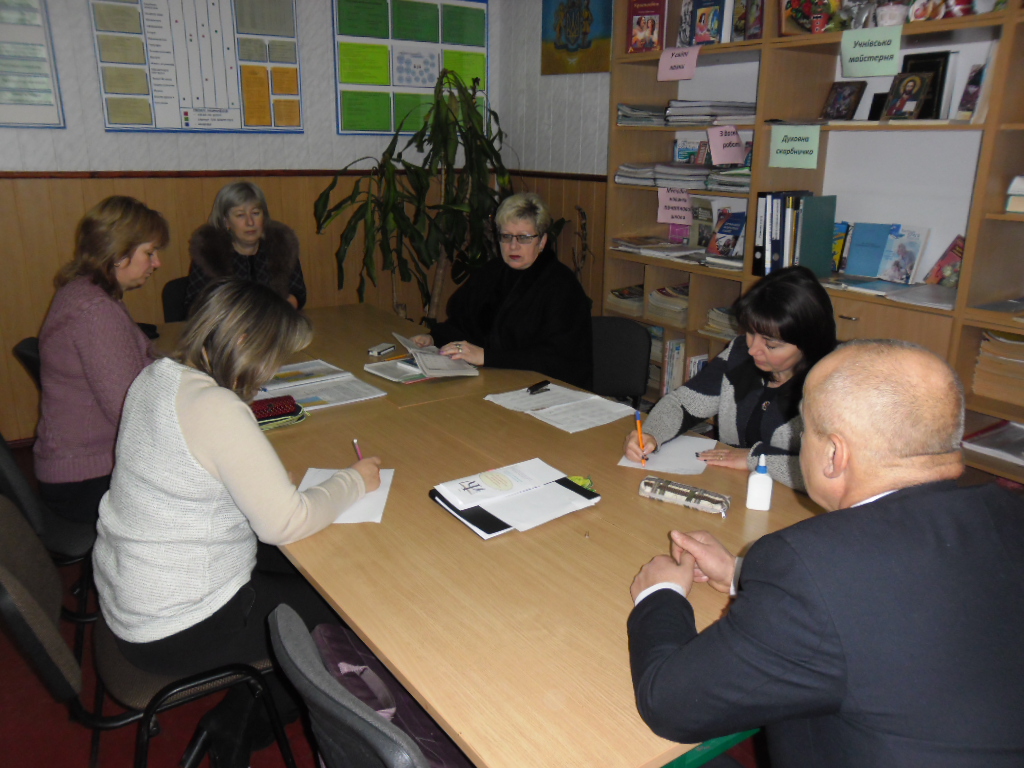 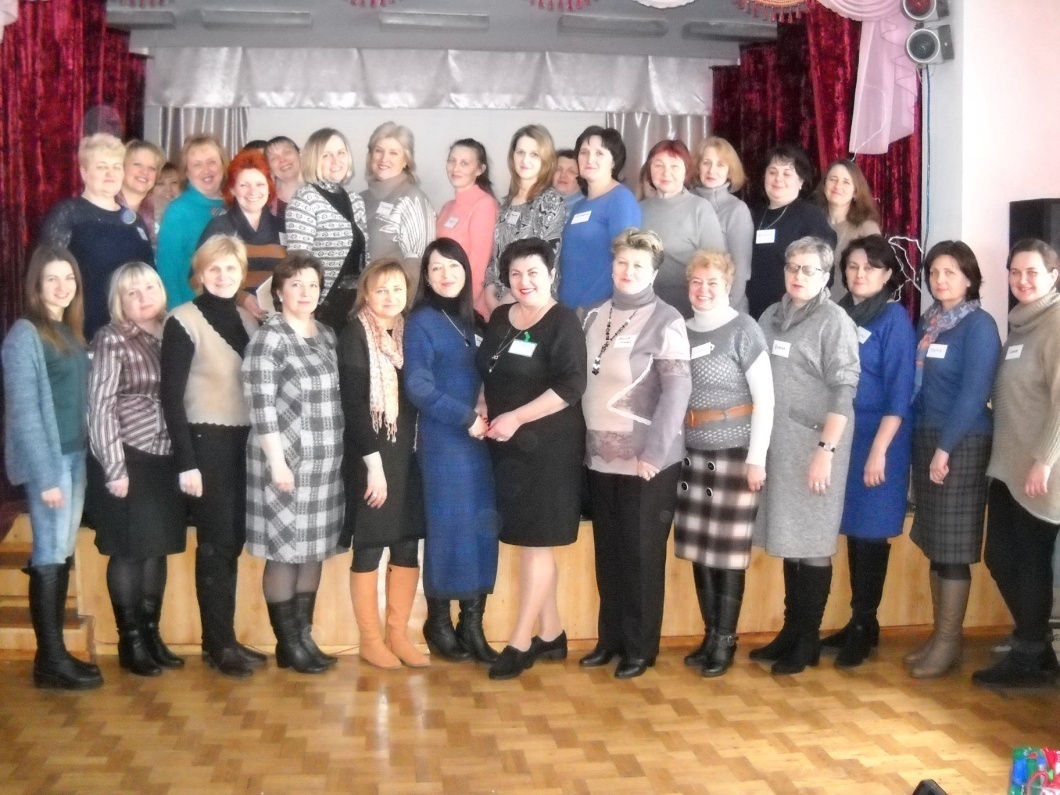 Професійне зростання
Шкільне методичне об'єднання вчителів початкових класів
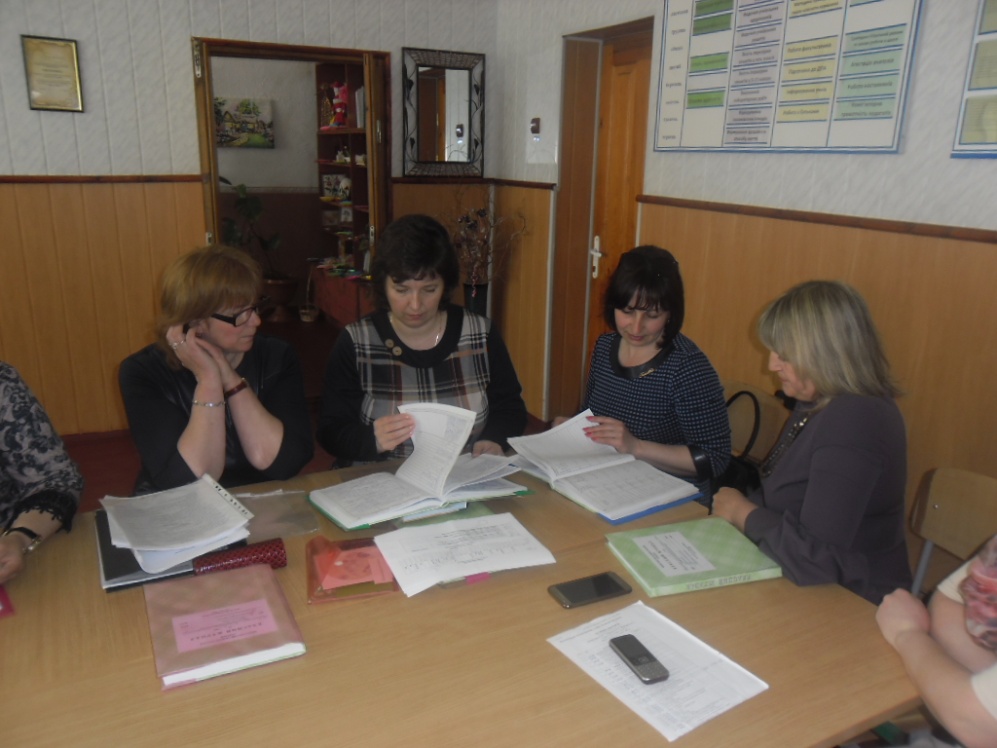 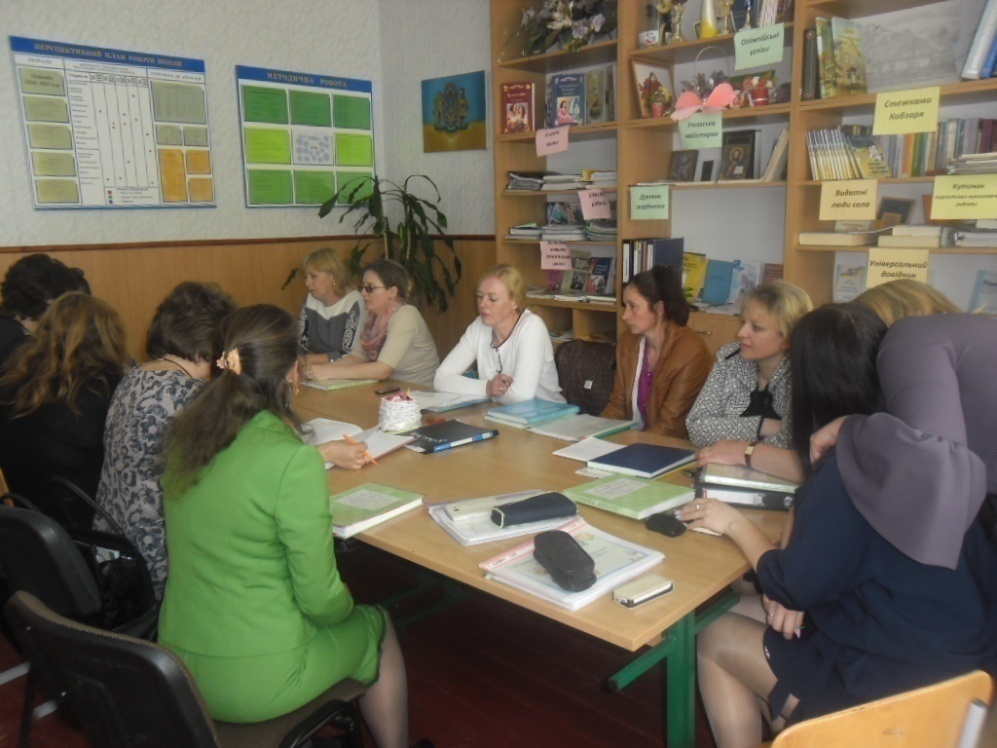 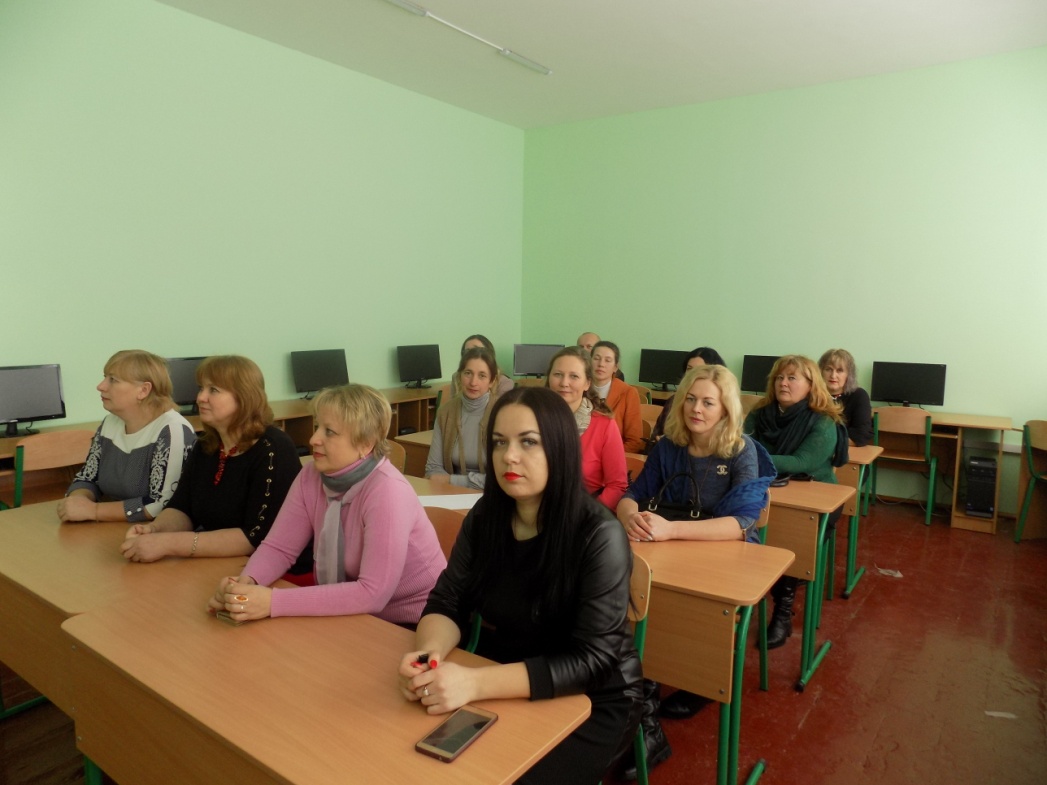 Професійне зростання
Участь у вебінарах і тренінгах
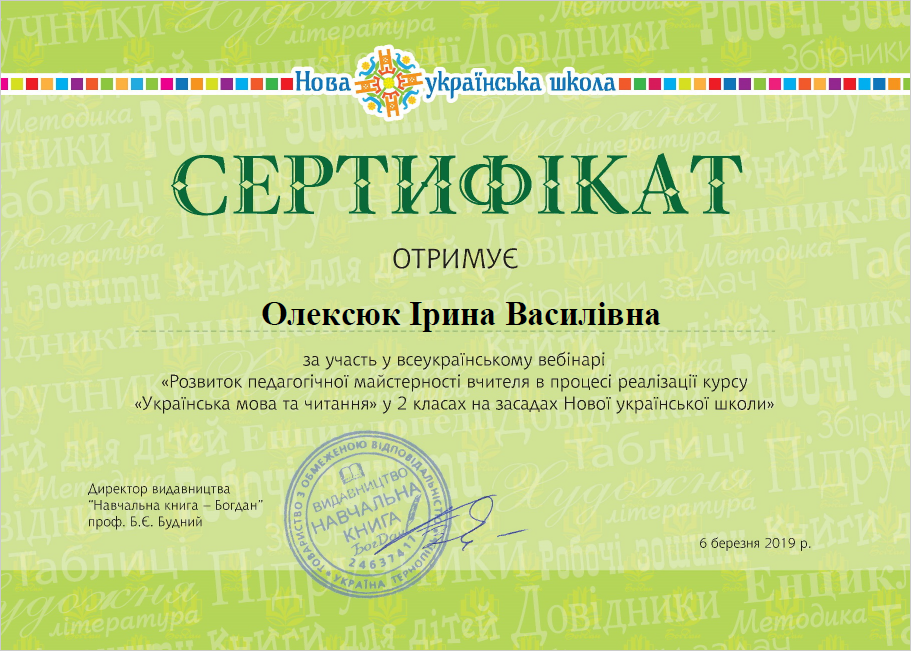 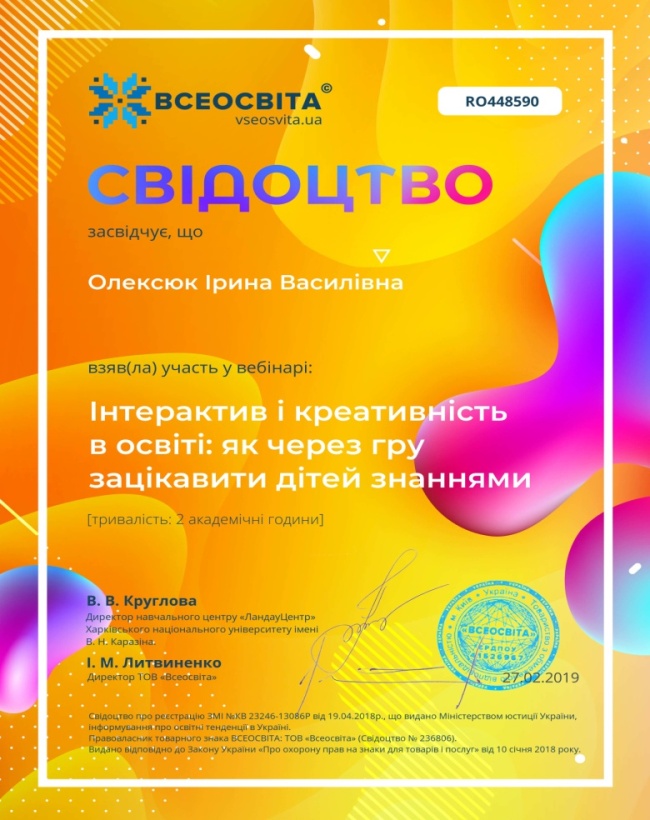 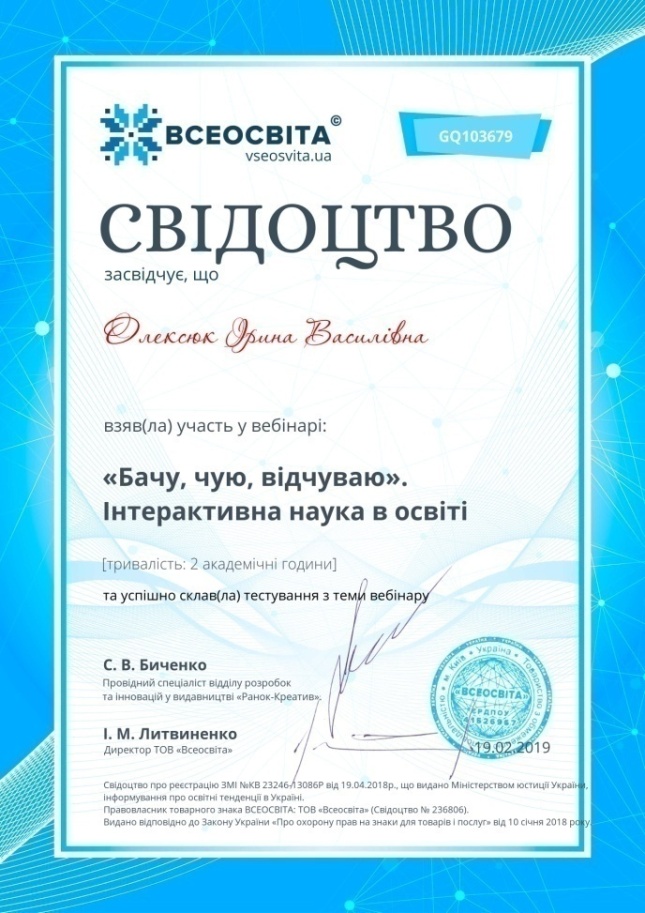 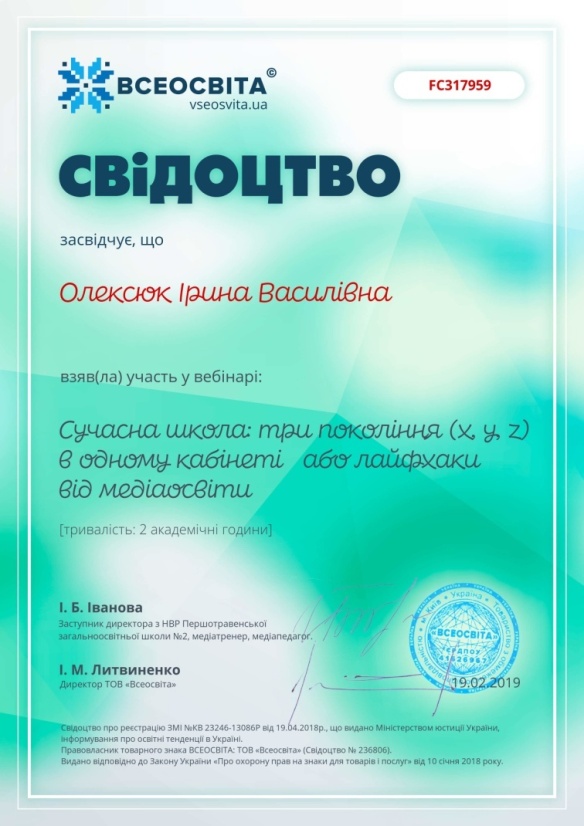 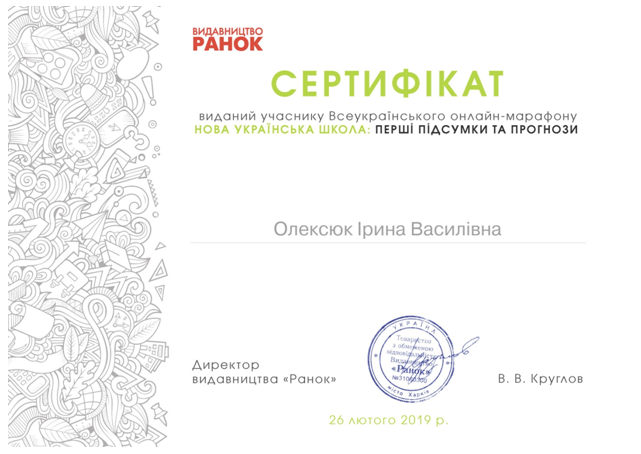 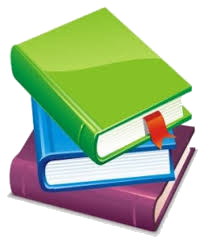 Педагогічне кредо: 
           Навчати не для школи, 
        а для життя.
       Життєве кредо: 
Люби ближнього, як самого себе. 
Роби добро. Стався до людей так, як би ти хотів, щоб ставились до тебе.
              Моя мета: 
Виховати людину нового 
покоління, всебічно 
розвинену особистість 
у гармонії з природою,
інноватора  та 
громадянина держави.
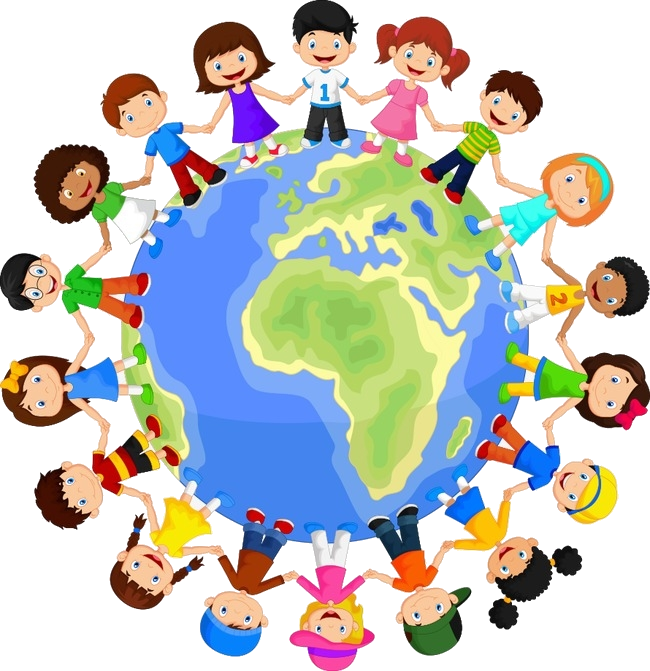 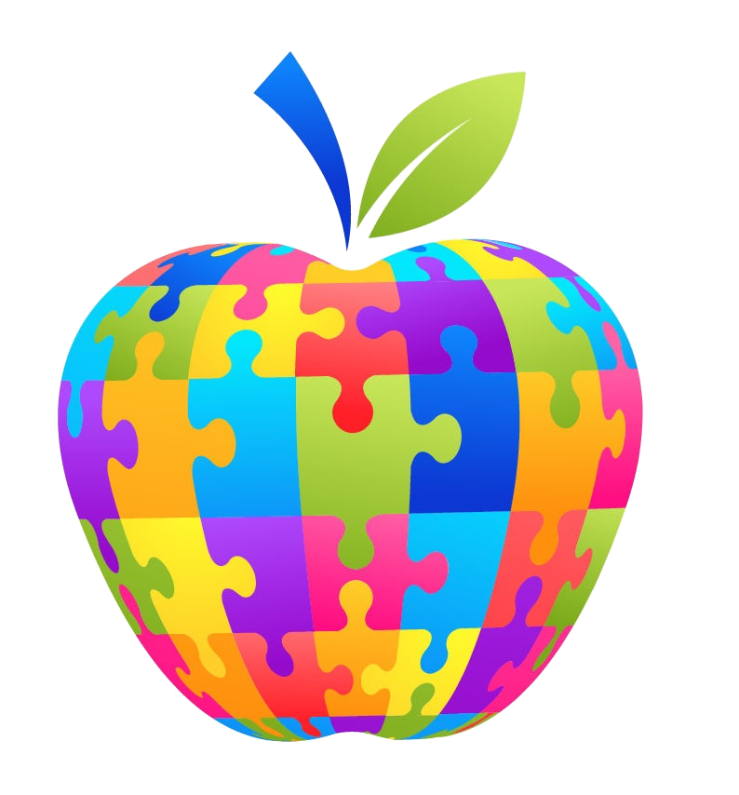 Проблема 
                  над якою працюю:
                      Інтеграція навчальних 
                    предметів як засіб 
                    формування в молодших 
                  школярів  цілісності 
                   сприйняття світу.
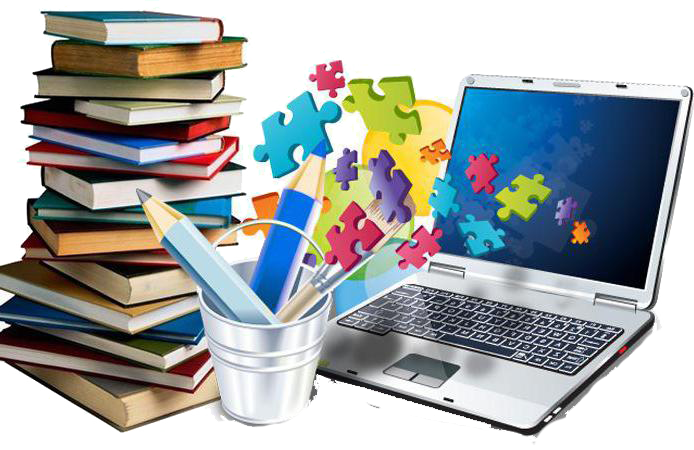 Інтеграція – це процес пристосування й об'єднання розрізнених елементів в єдине ціле за умови їхньої цільової та функціональної однотипності.
Інтегроване навчання – це навчання, яке засновано на комплексному підході. Навчання розглядається через призму цілісної картини світу, а не ділиться на окремі дисципліни.
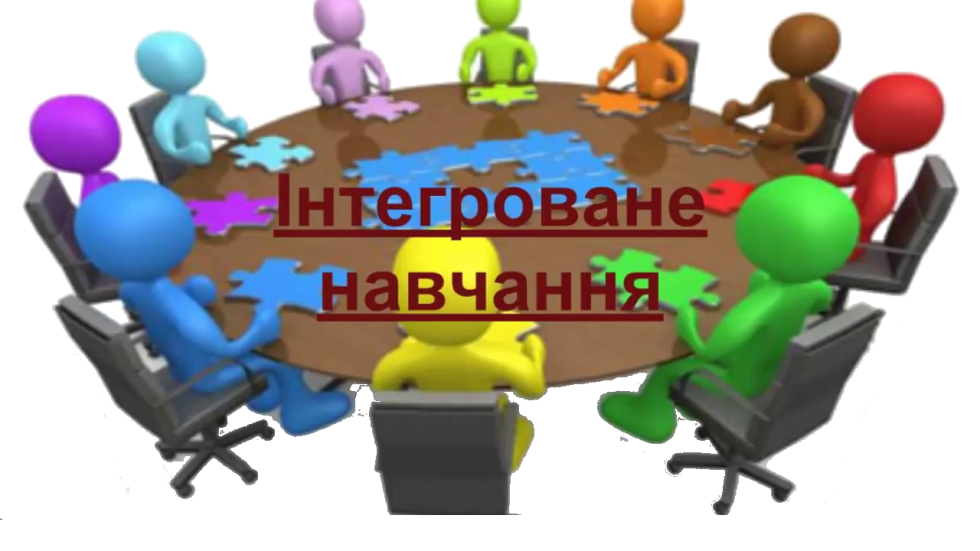 Мета інтегрованого навчання
відкривати можливості для інтеграції знань і навичок з різних дисциплін і критичного оцінювання того, що всі ці частини взаємодіють;

 заохочувати учнів робити зв'язки між дисциплінами і спиратися на знання і навички з кількох предметних областей;

 виховувати креативну особистість, готову до творчого пошуку.
Інтеграція навчання здійснюється на двох рівнях
Інтеграція на рівні способів дій (навичок)
(діяльнісний підхід)
Інтеграція змісту
(тематичний підхід)
Інтеграція навичок. Діяльнісний підхід
 навички критичного мислення;
 соціальні та комунікативні навички;
 організаційні навички;
 навички читання та розуміння;
 навички застосування;
 навички прогнозування, перевірки гіпотез;
 навички спостереження.
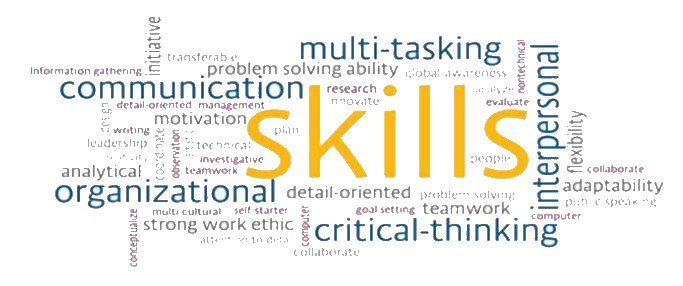 Інтеграція  змісту
МОВА
ГЕОМЕ-ТРІЯ
ПОЧАТКИ АЛГЕБРИ
МАТЕМАТИКА
УКРАЇНСЬКА МОВА
ЛІТЕРА-ТУРА
АРИФМЕ-ТИКА
МИСТЕЦТВО
ПРИРОДО-ЗНАВСТВО
МУЗИЧ-НЕ
АСТРО-НОМІЯ
АНАТО-МІЯ
ТАНЦЮ
БОТА-НІКА
ЕКОЛО-ГІЯ
ОБРАЗО-ТВОРЧЕ
ДЕКОРАТИВН0-ПРИКЛАДНЕ
ЗООЛО-ГІЯ
ГЕОГРА-ФІЯ
Міжпредметна інтеграція
ФОРМИ РЕАЛІЗАЦІЇ МАЖПЕРДМЕТНОЇ  ІНТЕГРАЦІЇ
ПРОЕКТИ
ЕКСКУРСІЇ
КОНФЕРЕНЦІЇ
СЕМІНАРИ
КРУГЛІ СТОЛИ
ДИСПУТИ
КЕЙСИ
ТЕМАТИЧНІ ДНІ, ТИЖНІ
ІНТЕГРОВАНІ КУРСИ
УРОКИ
УРОКИ З МІЖПРЕДМЕТ-НИМИ ЗВ’ЯЗКАМИ
ІНТЕГРОВАНІ КУРСИ З ОДНІЄЇ НАВЧАЛЬНОЇ ГАЛУЗІ
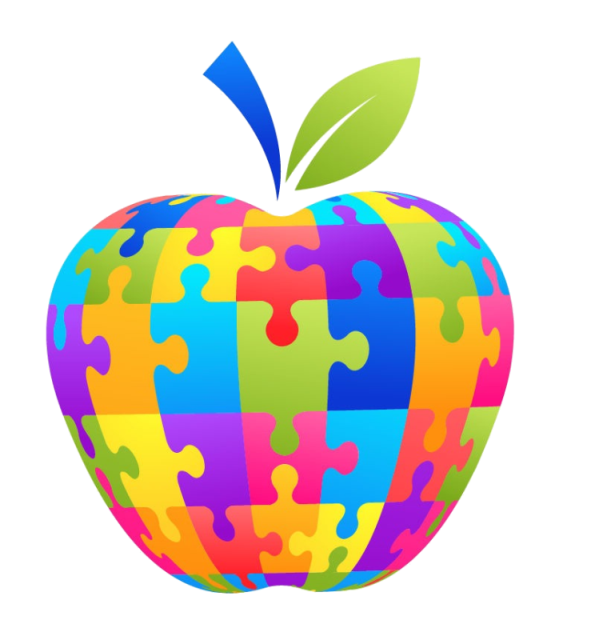 ІНТЕГРОВАНИЙ УРОК
МІЖГАЛУЗЕВІ ІНТЕГРОВАНІ КУРСИ
БІНАРНИЙ УРОК
Навчальні  проекти
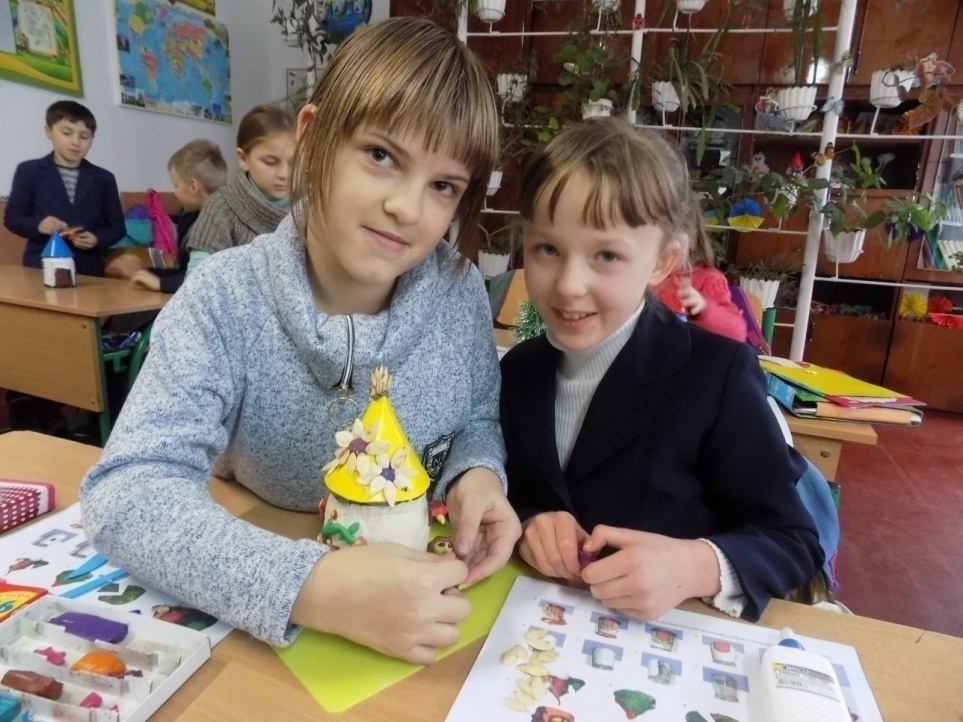 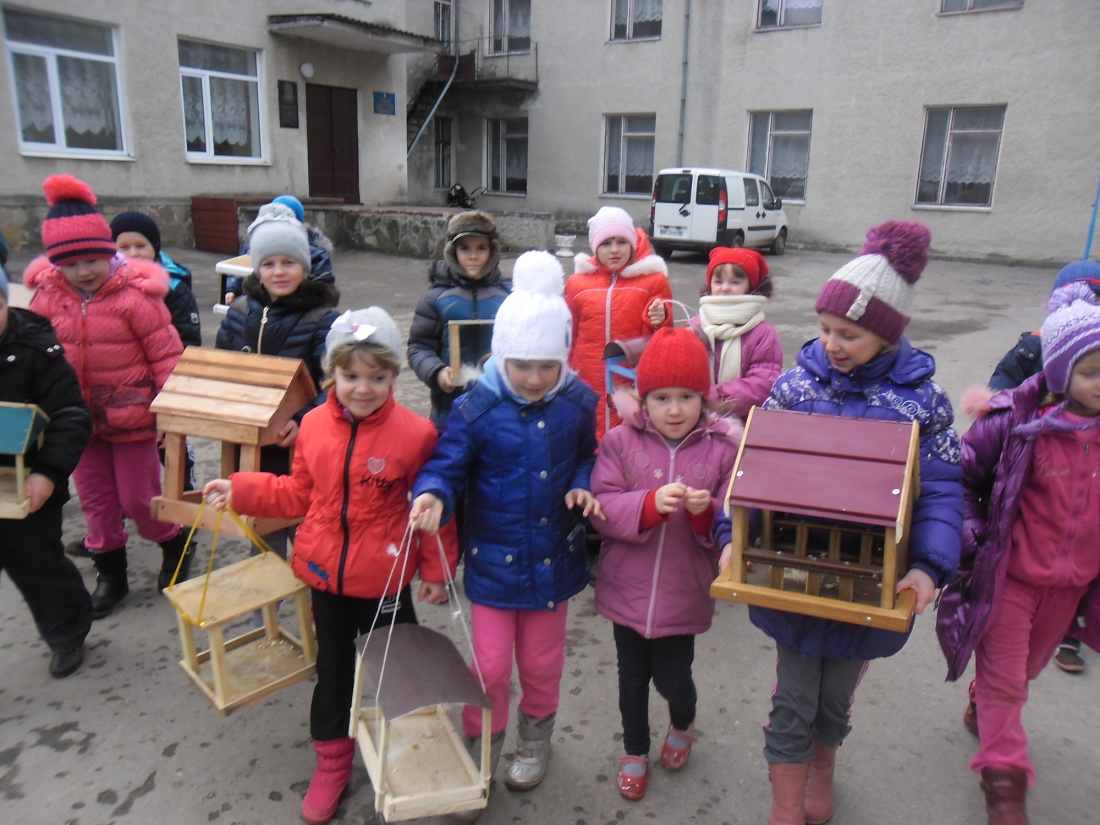 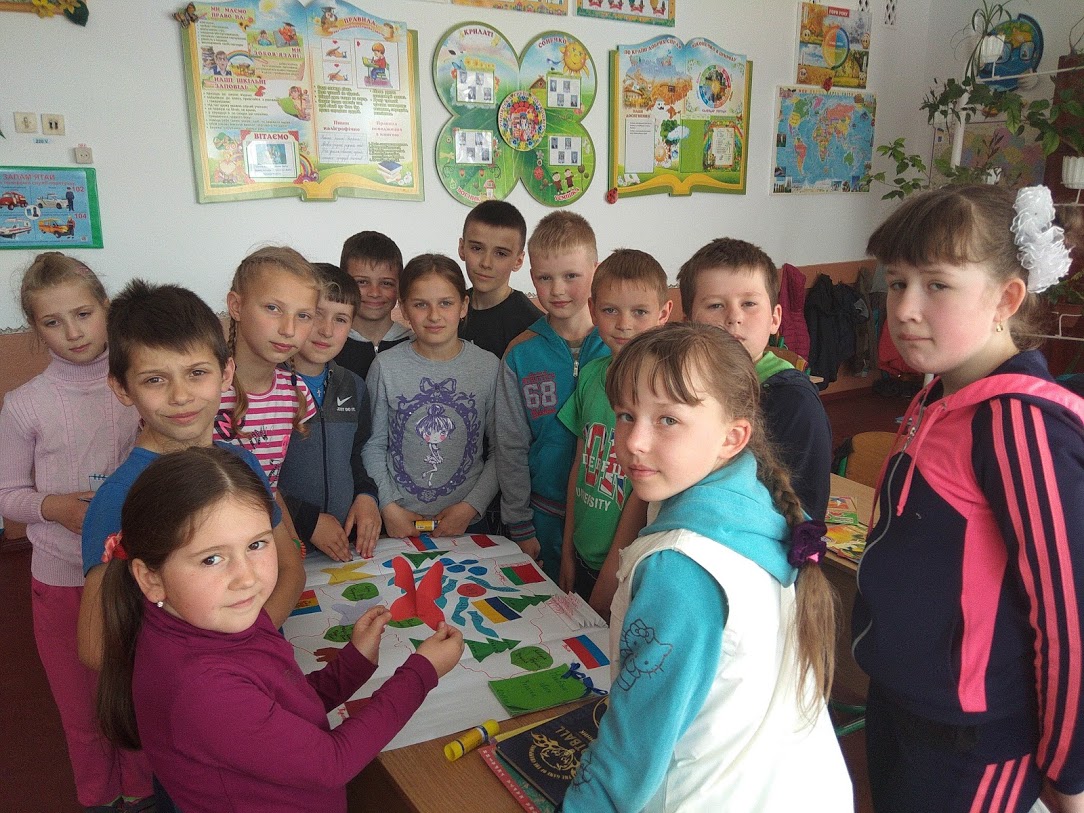 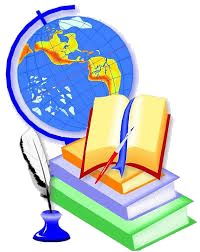 Тематичний день 
“Казкові герої поруч”
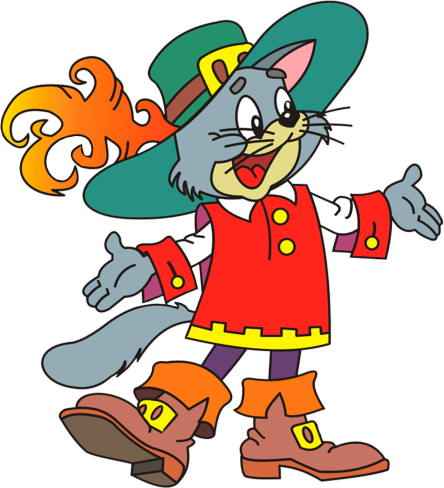 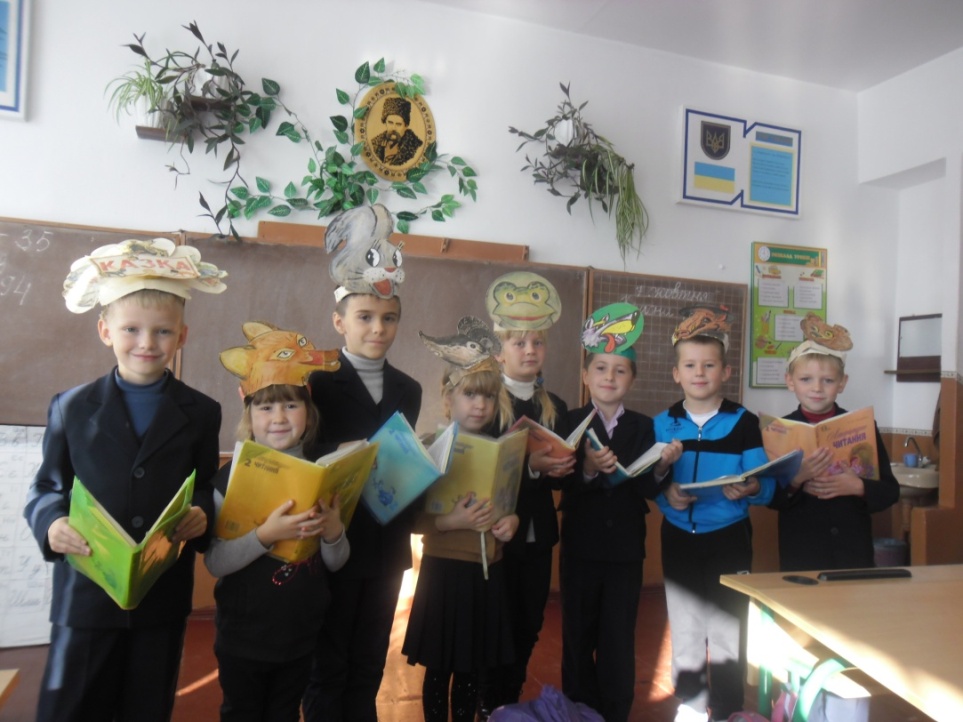 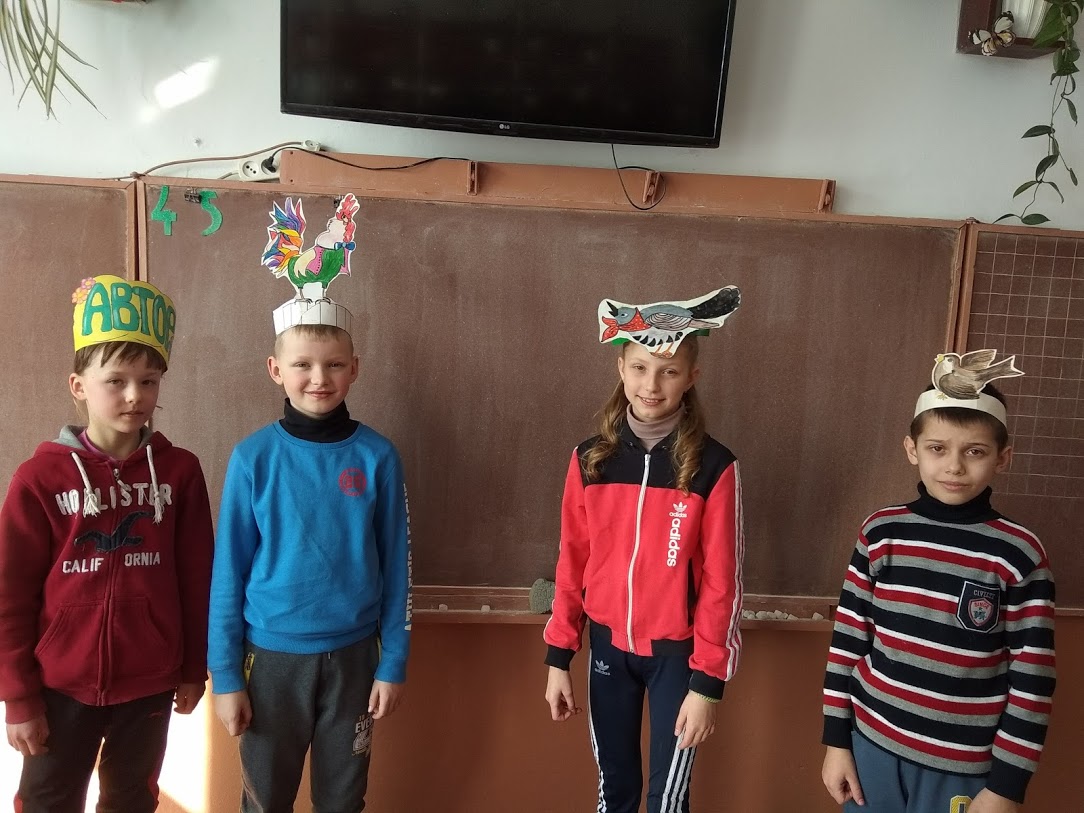 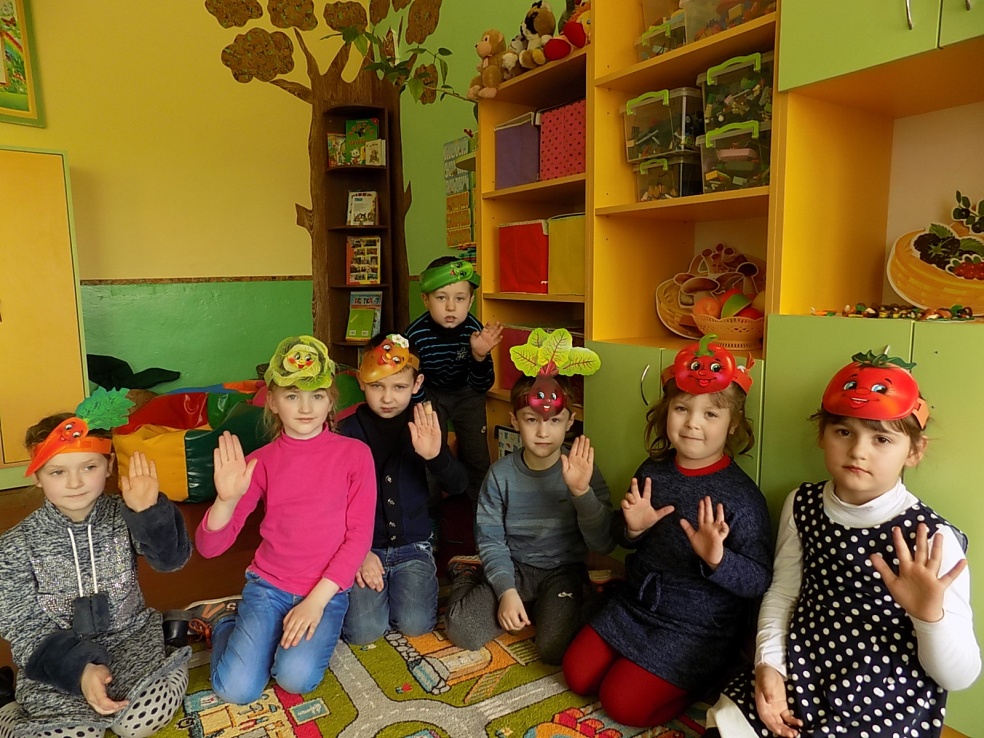 Тематичний тиждень 
“Моя Батьківщина”
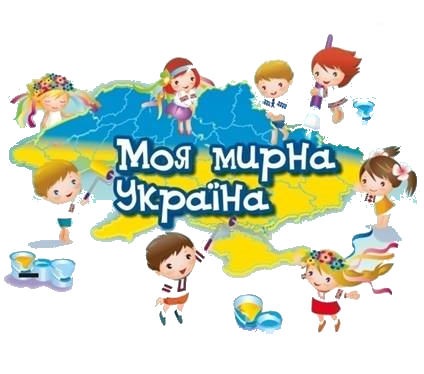 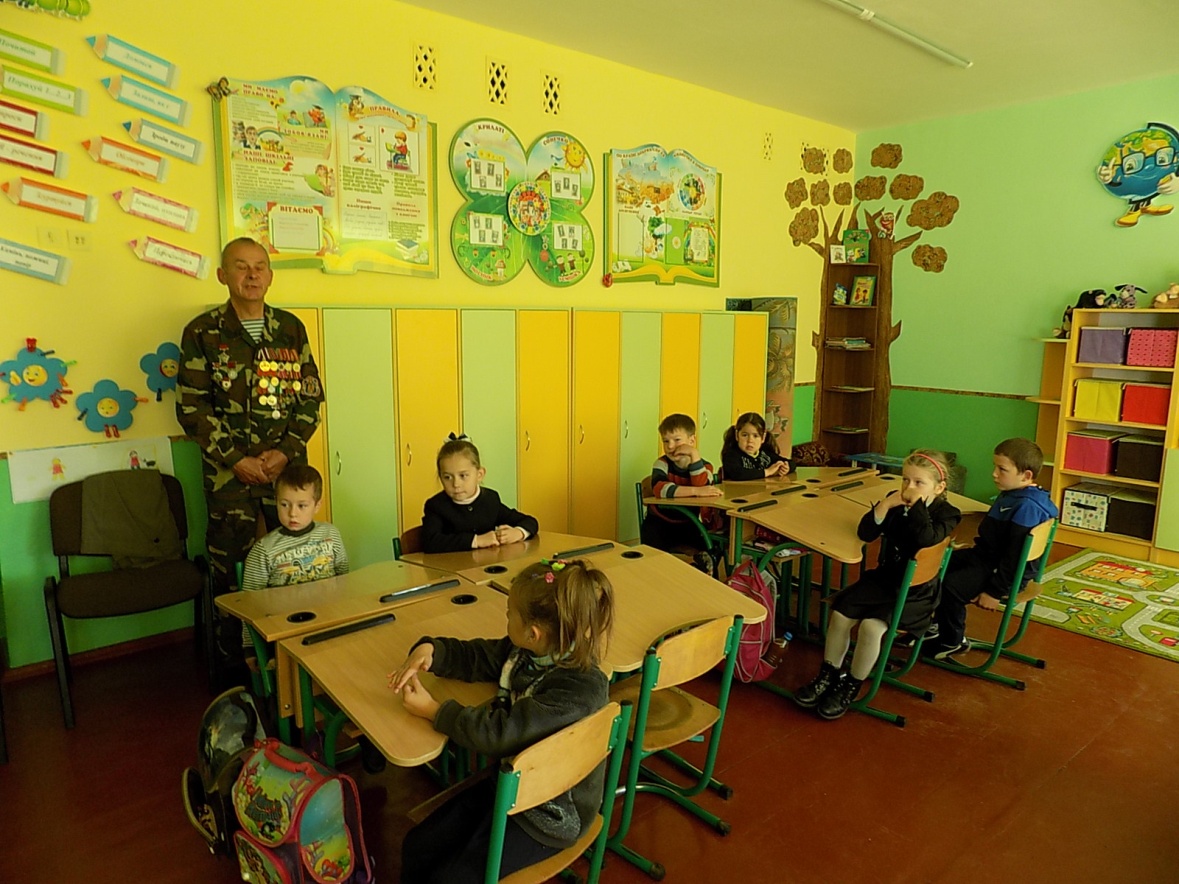 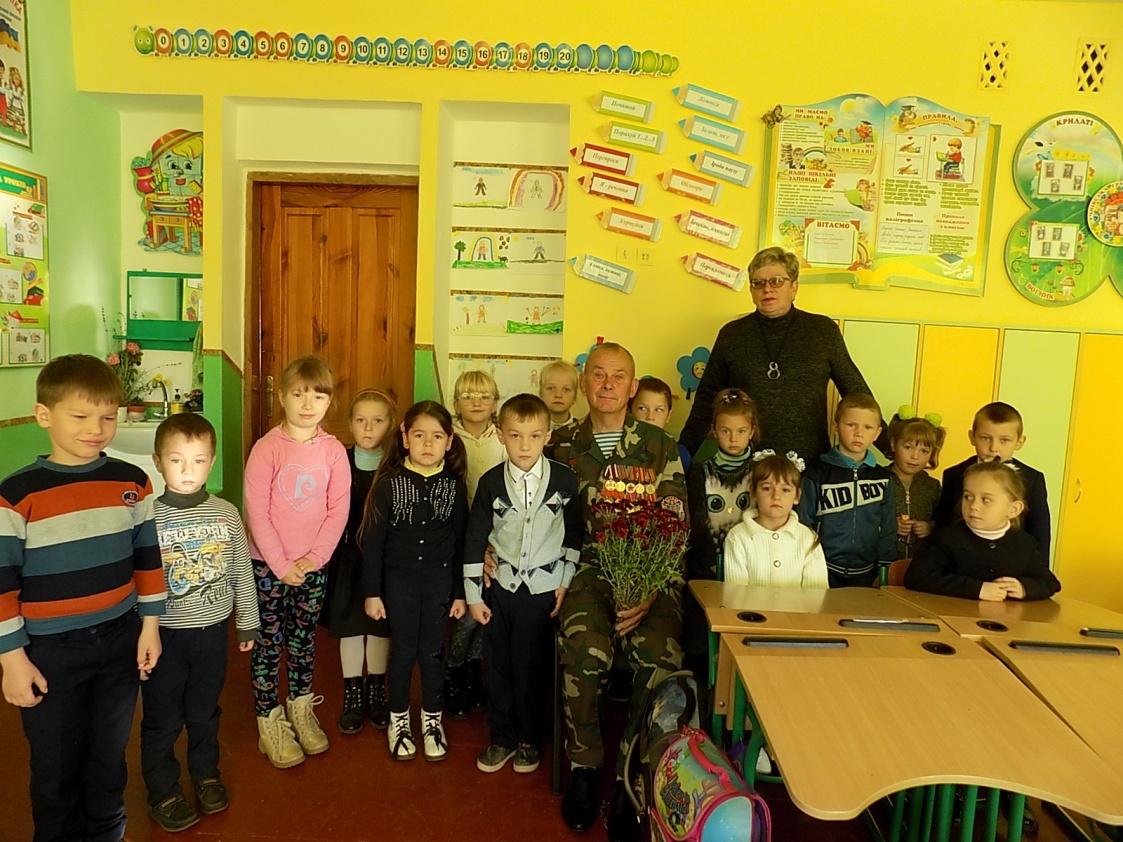 Тематичний тиждень 
“Весна”
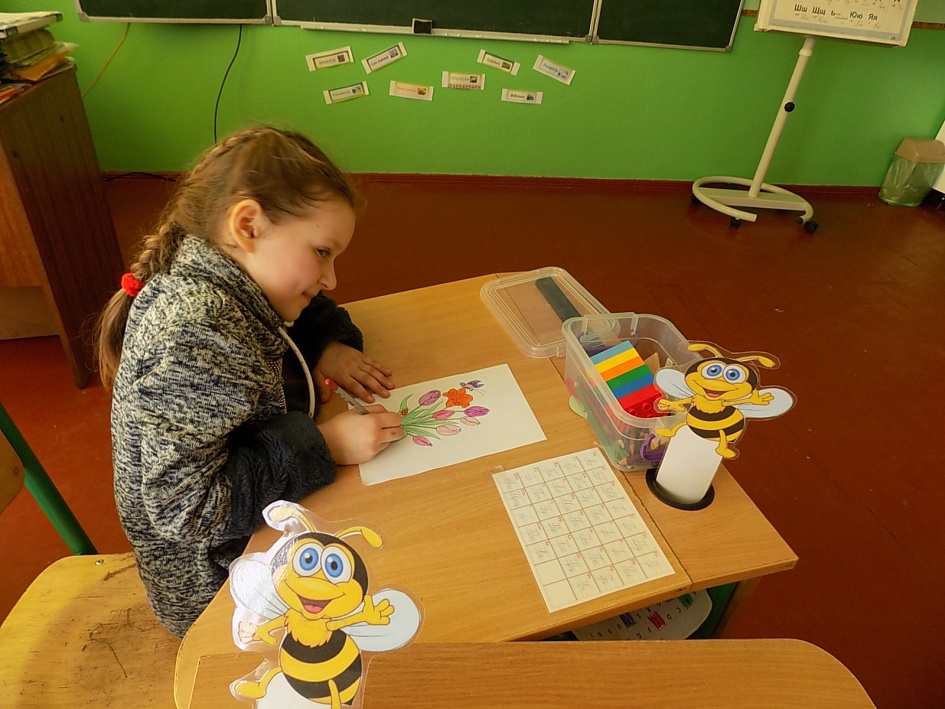 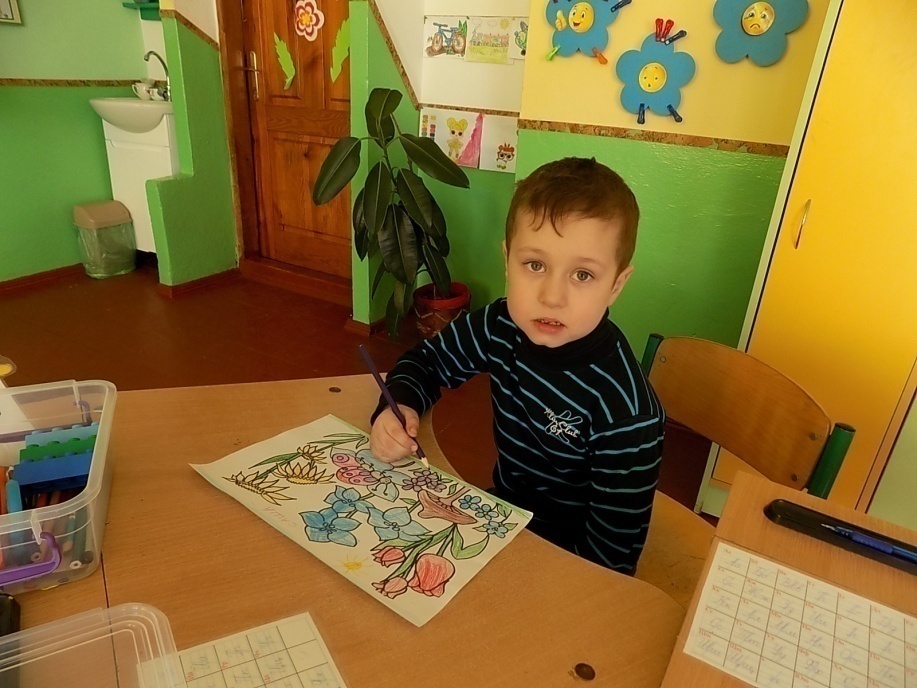 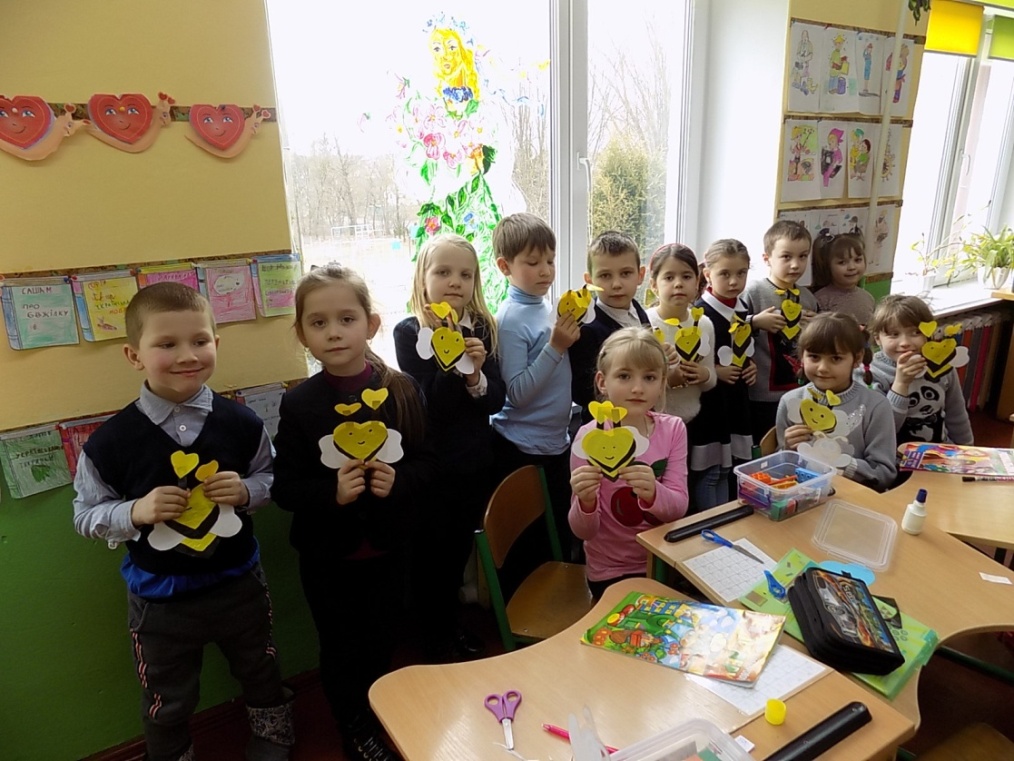 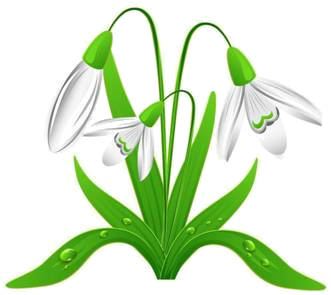 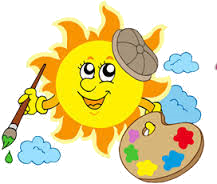 Ми - винахідники
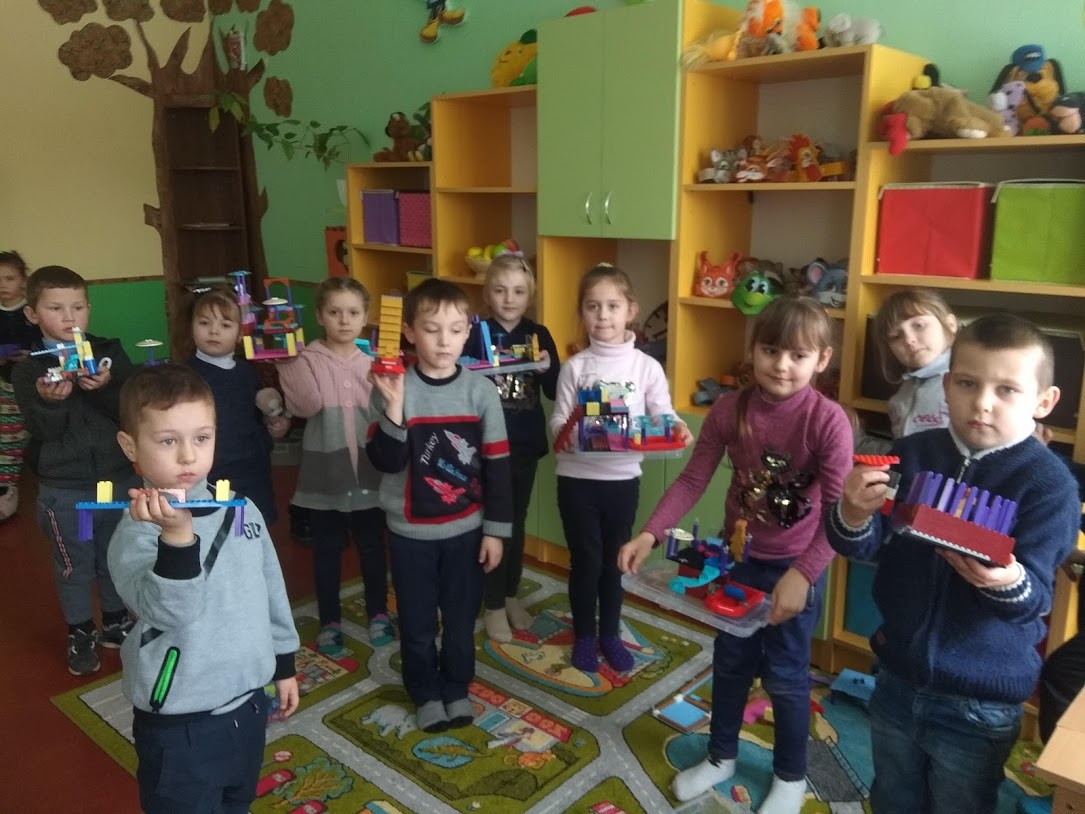 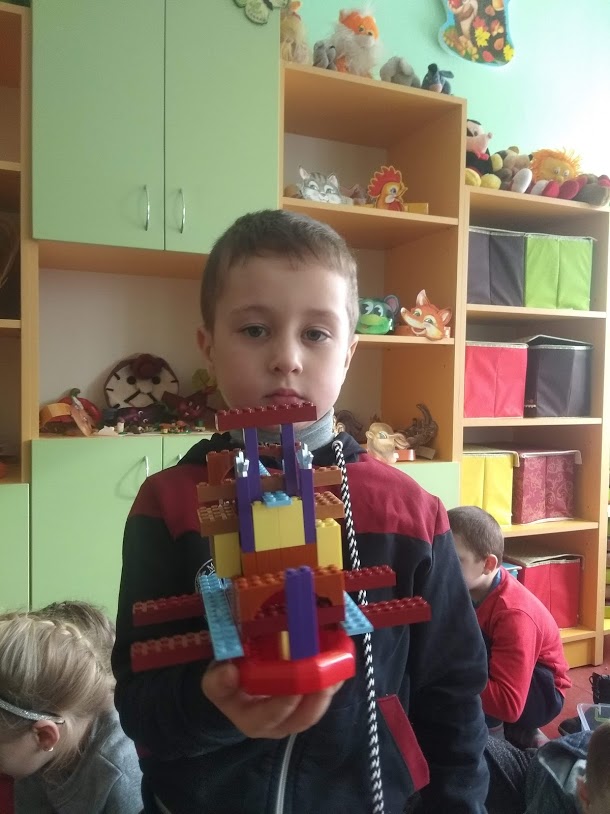 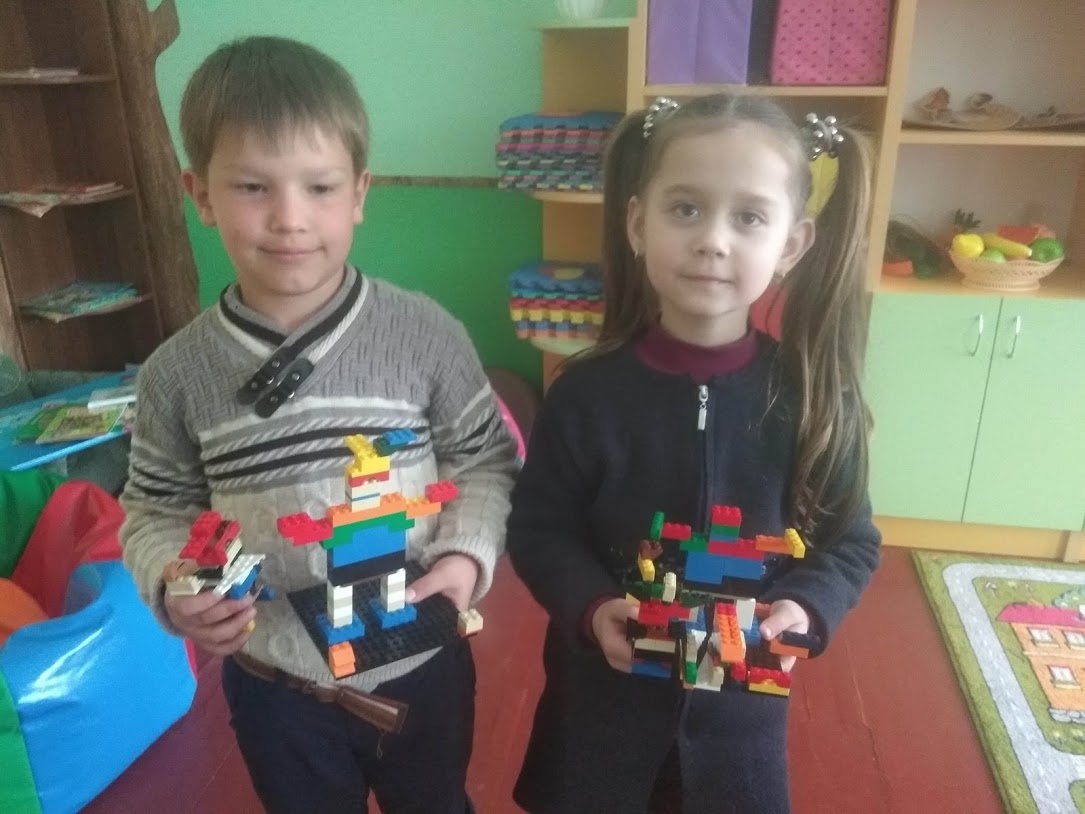 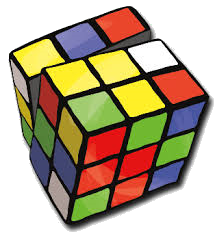 Ранкові зустрічі
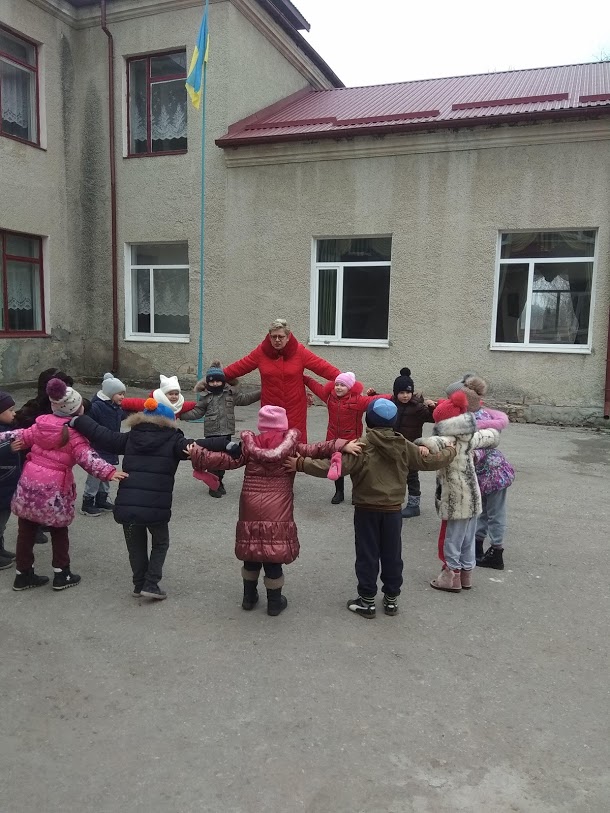 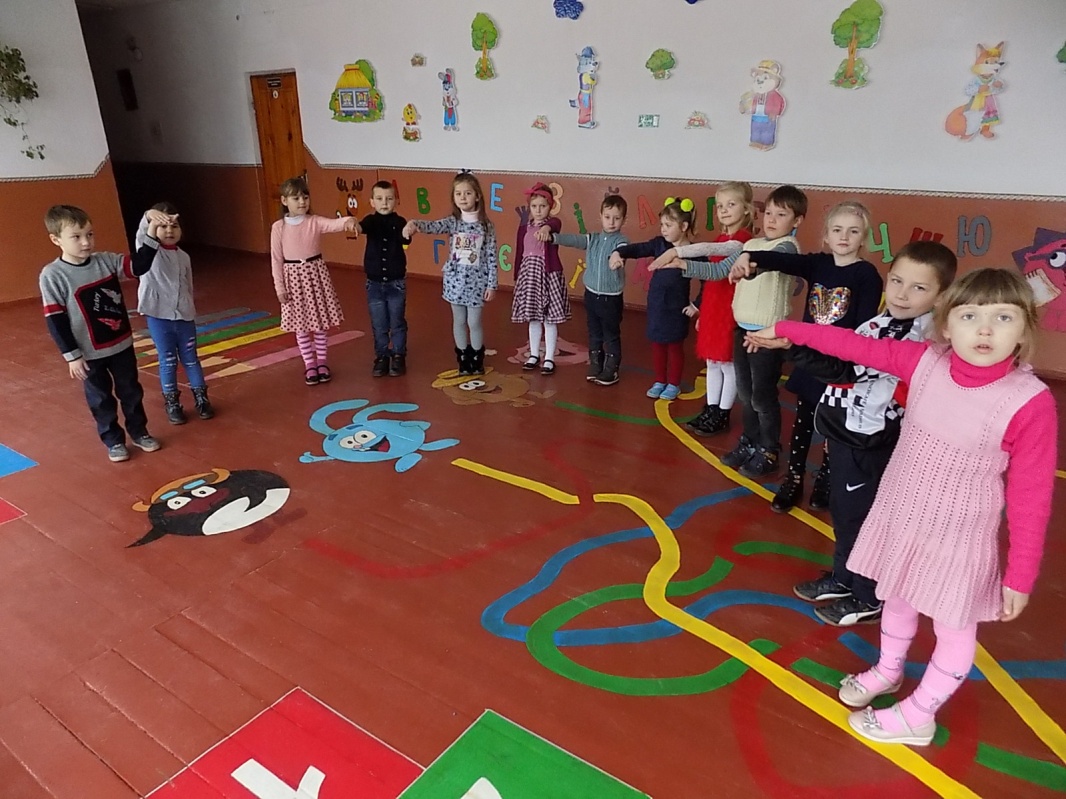 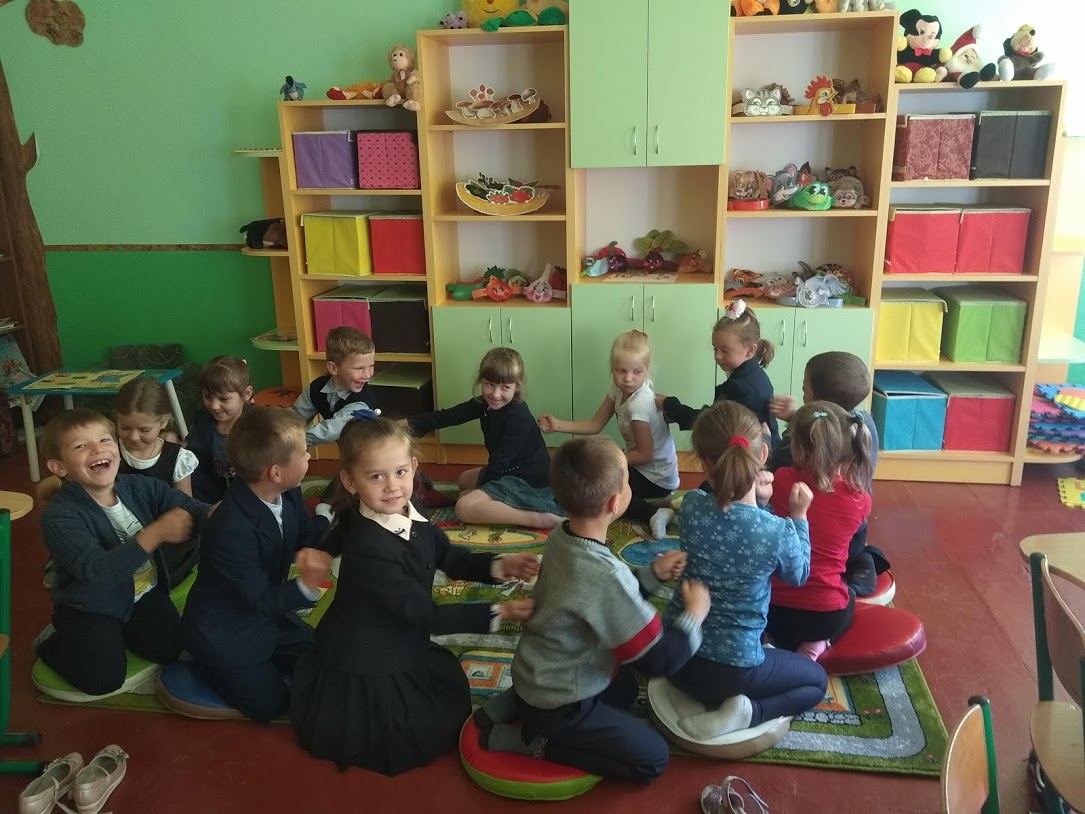 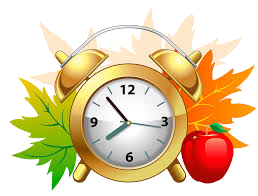 Ранкові зустрічі
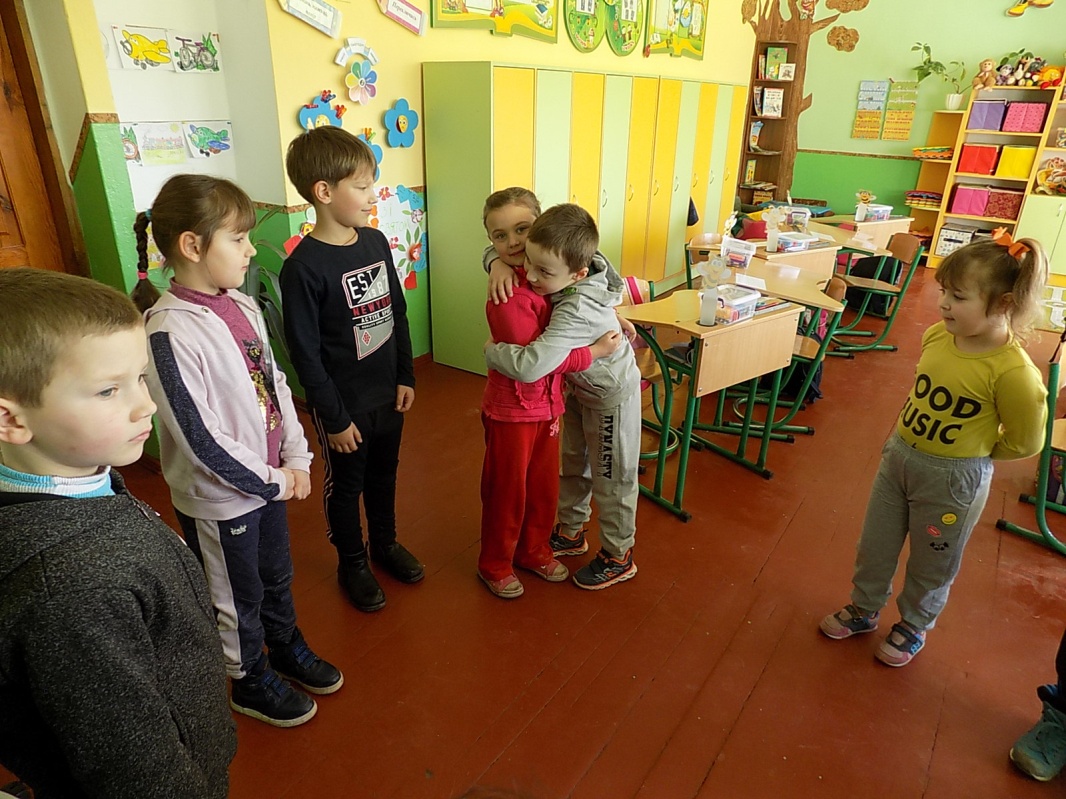 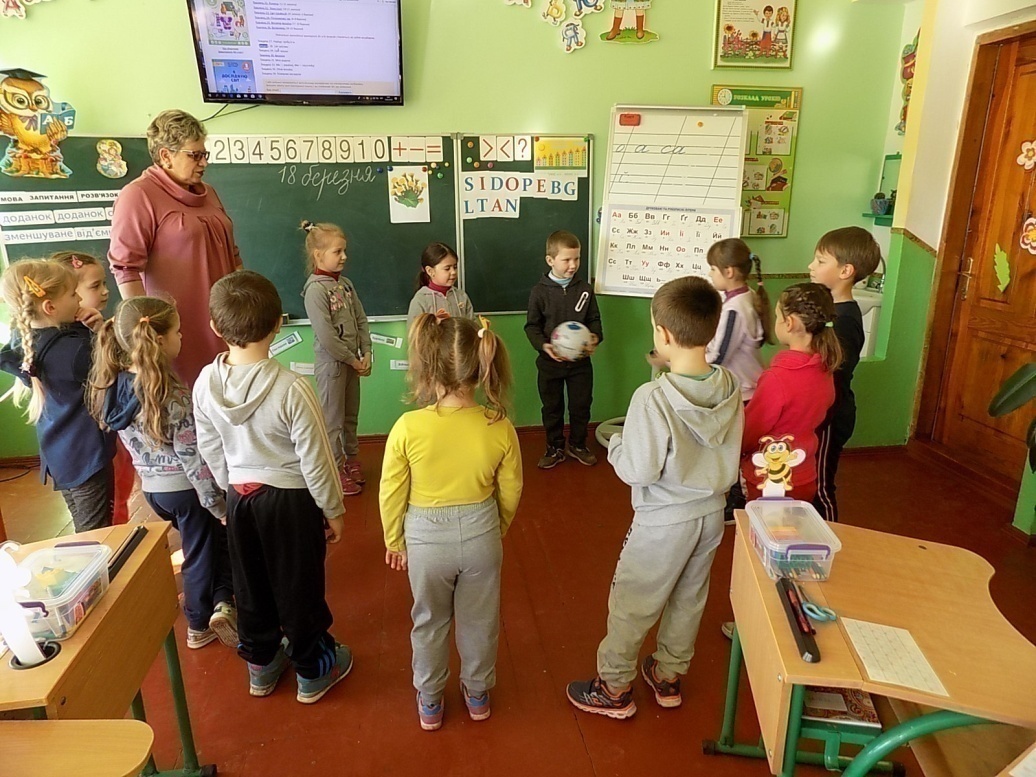 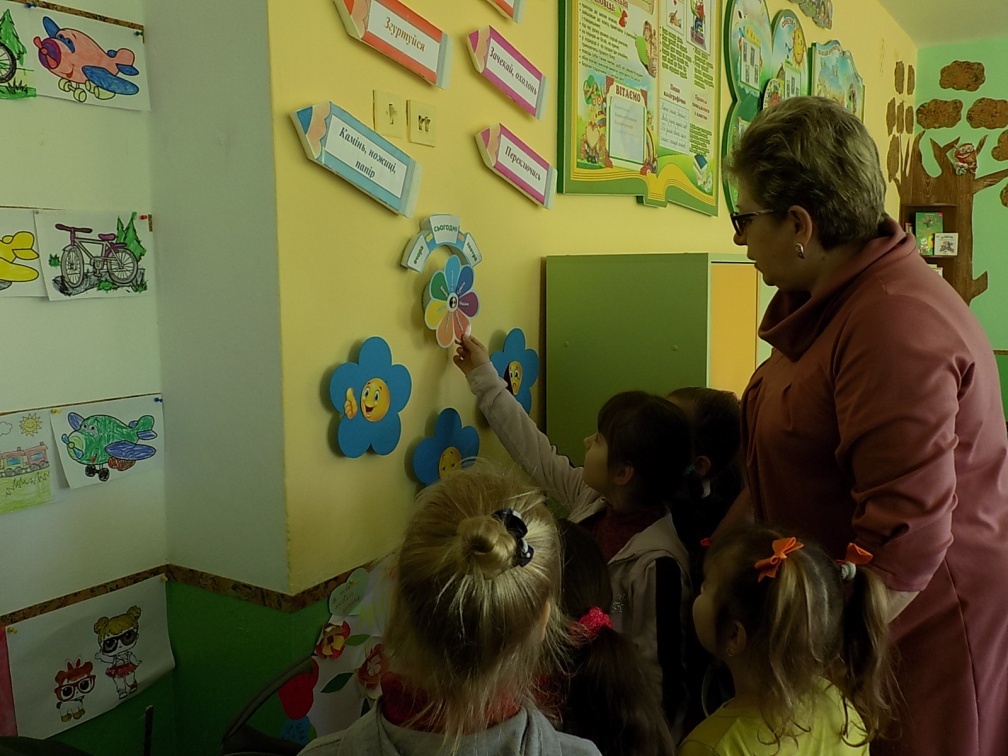 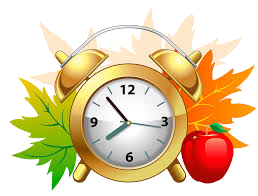 Ось так ми працюємо
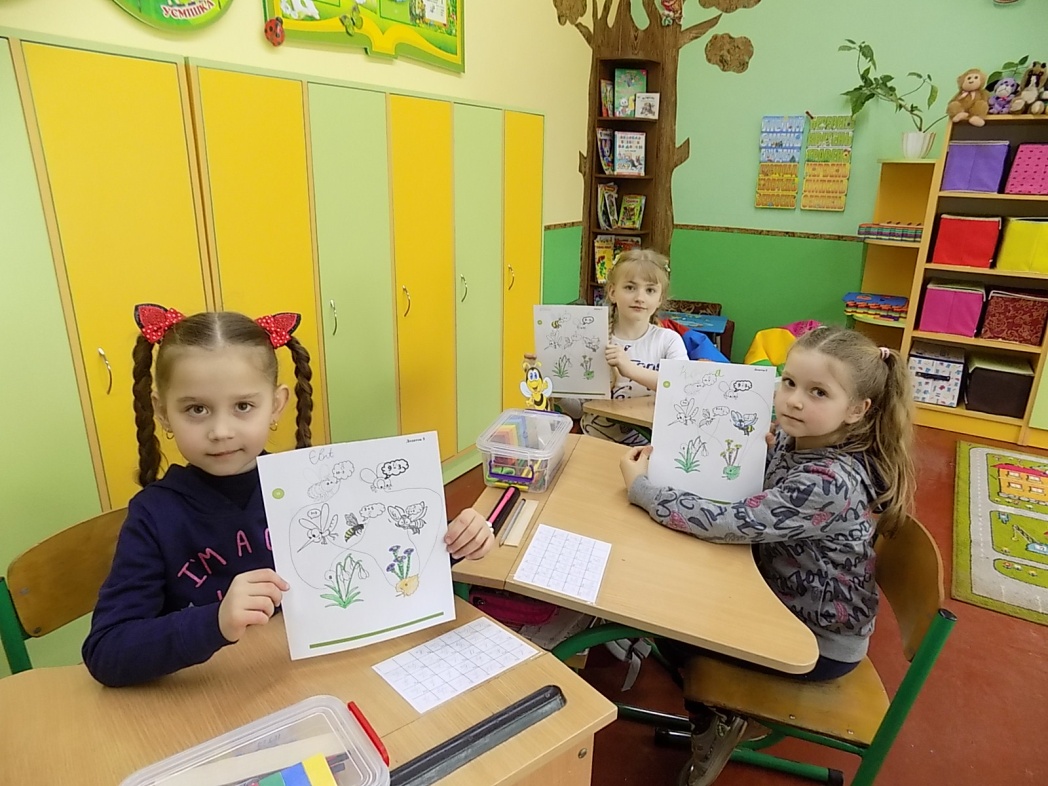 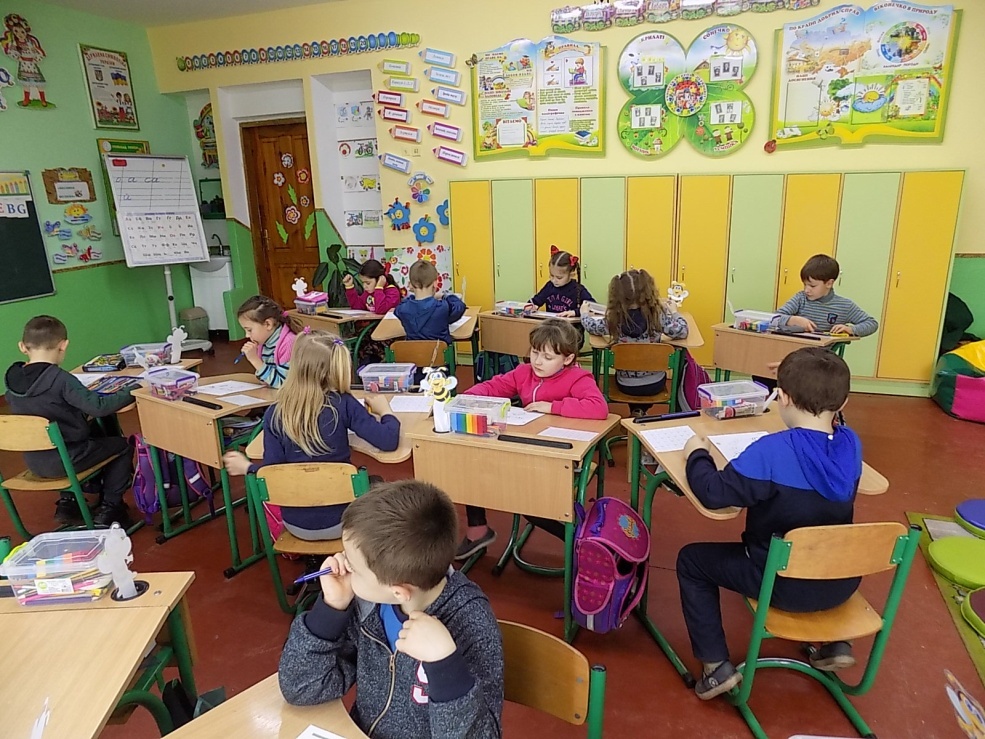 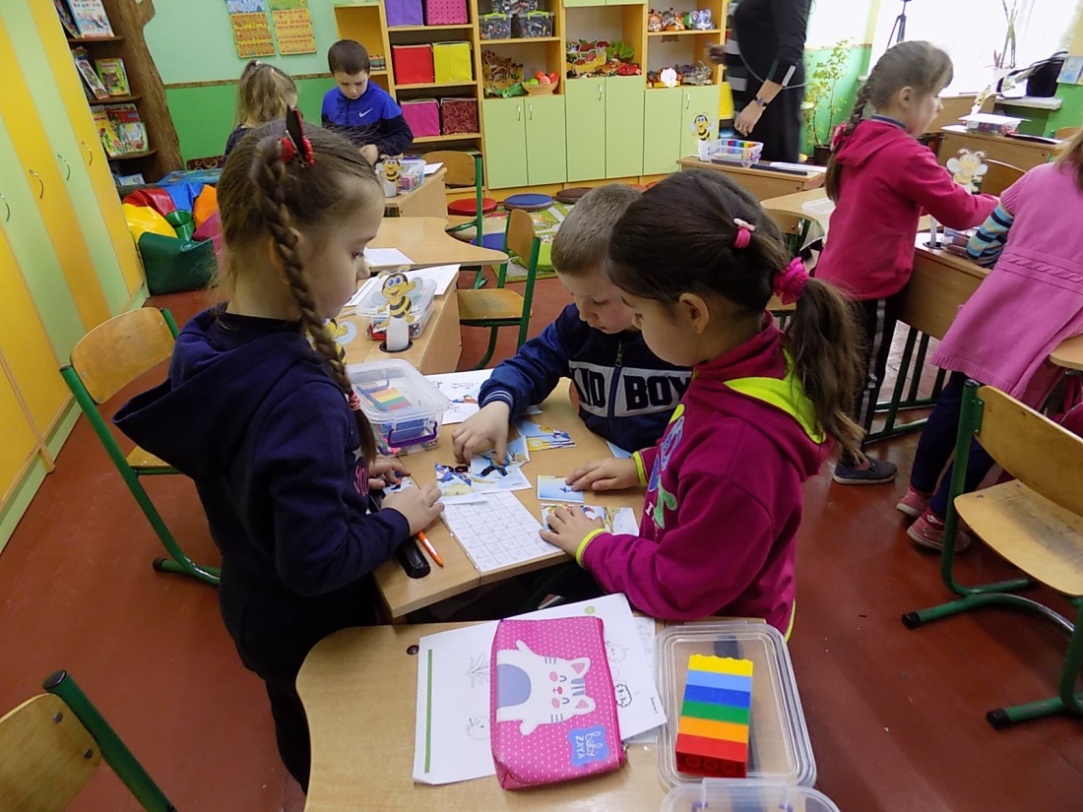 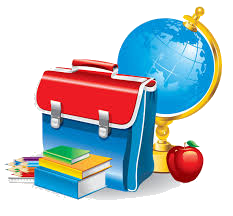 Наші уроки
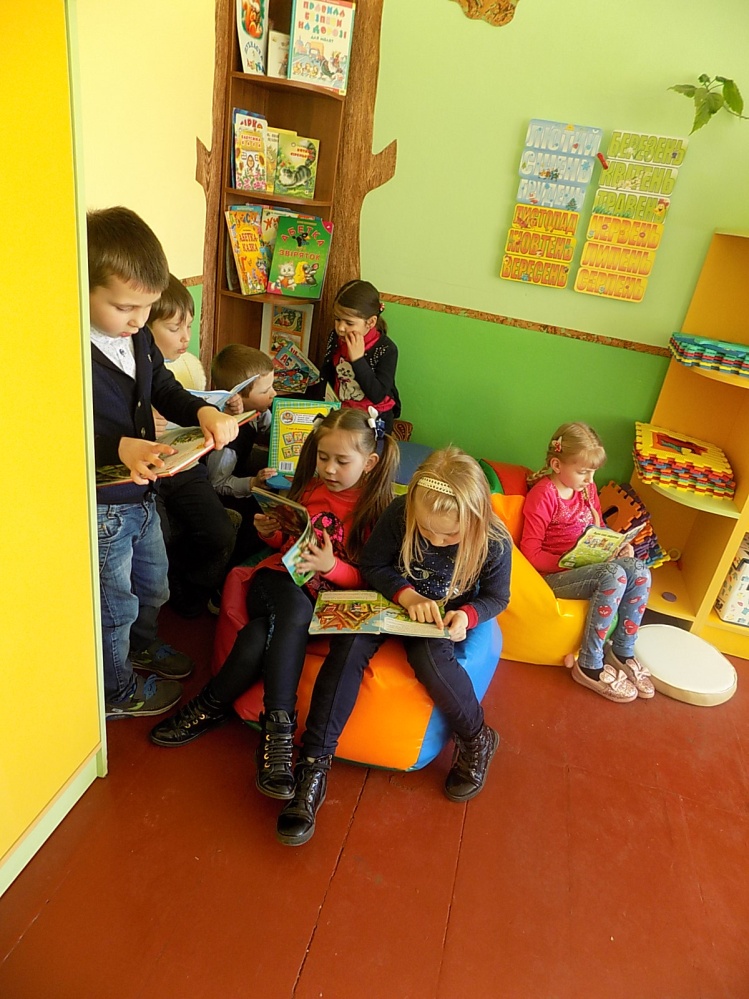 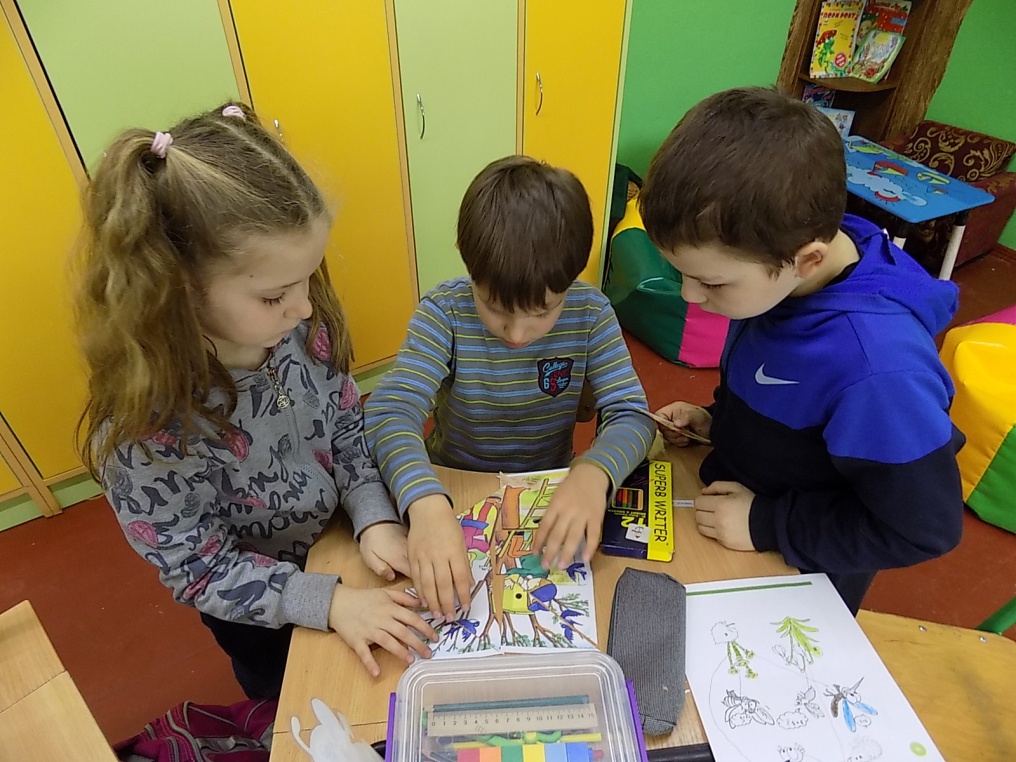 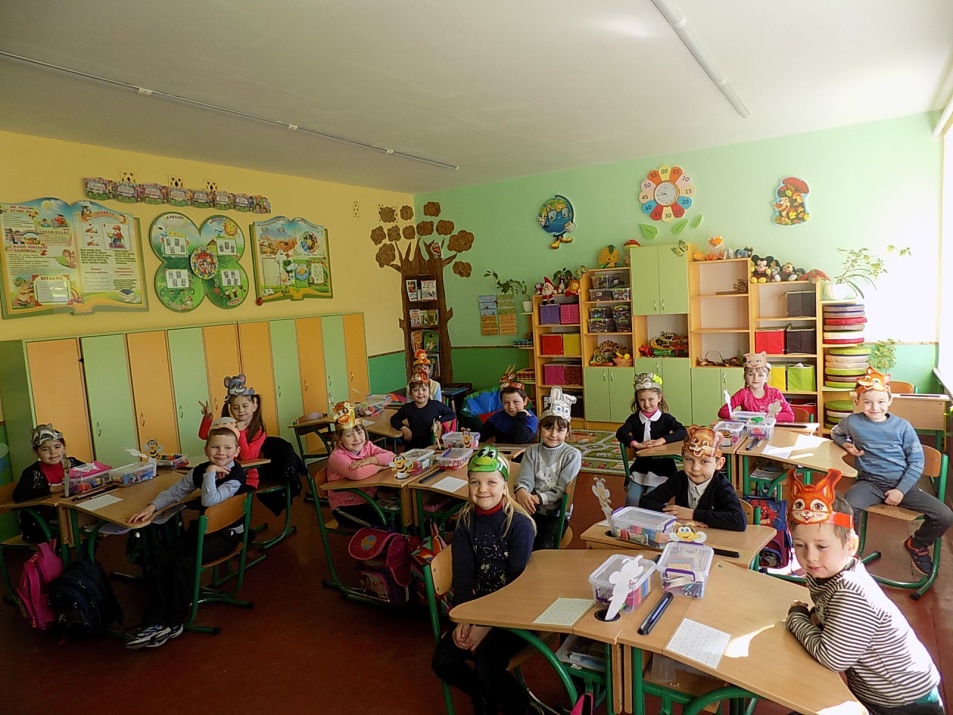 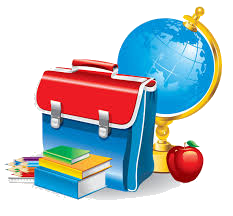 Створення лепбуків
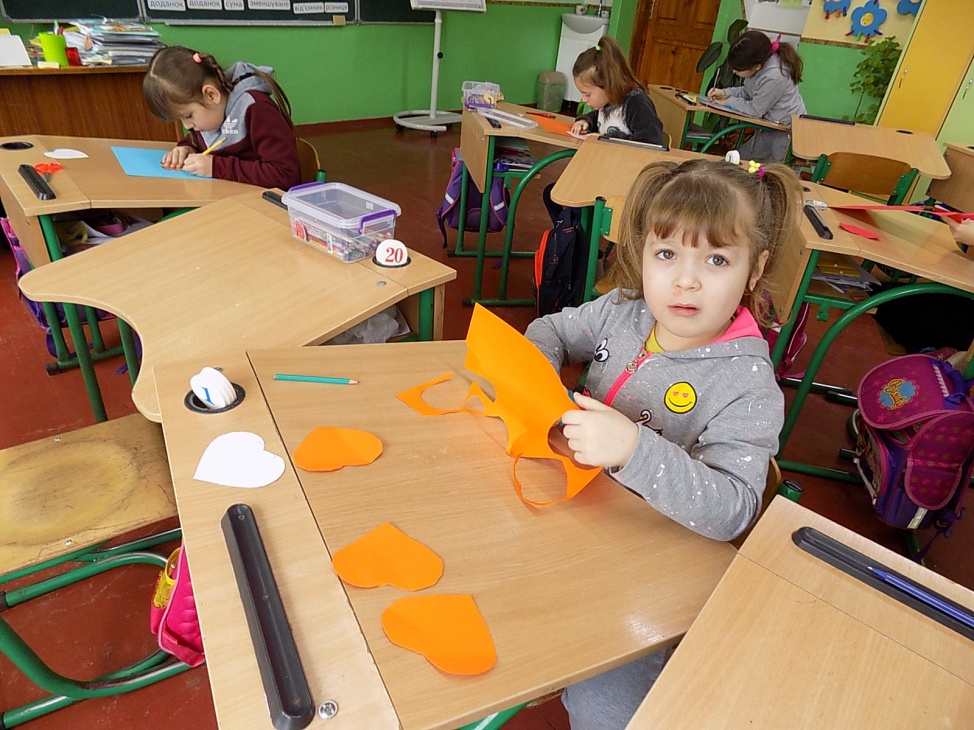 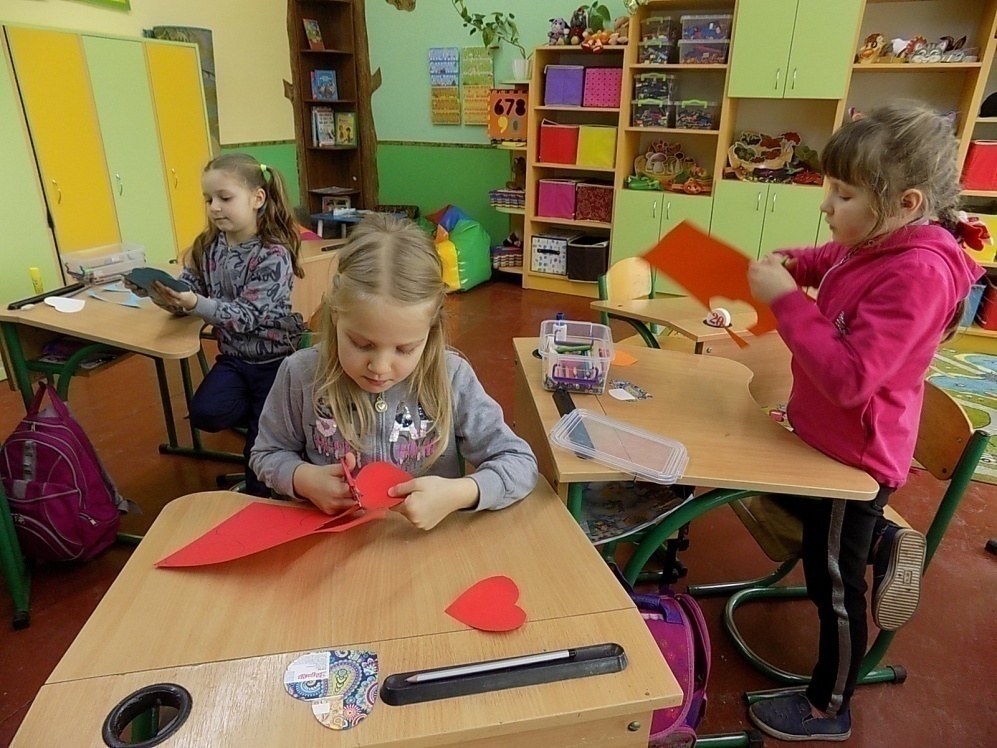 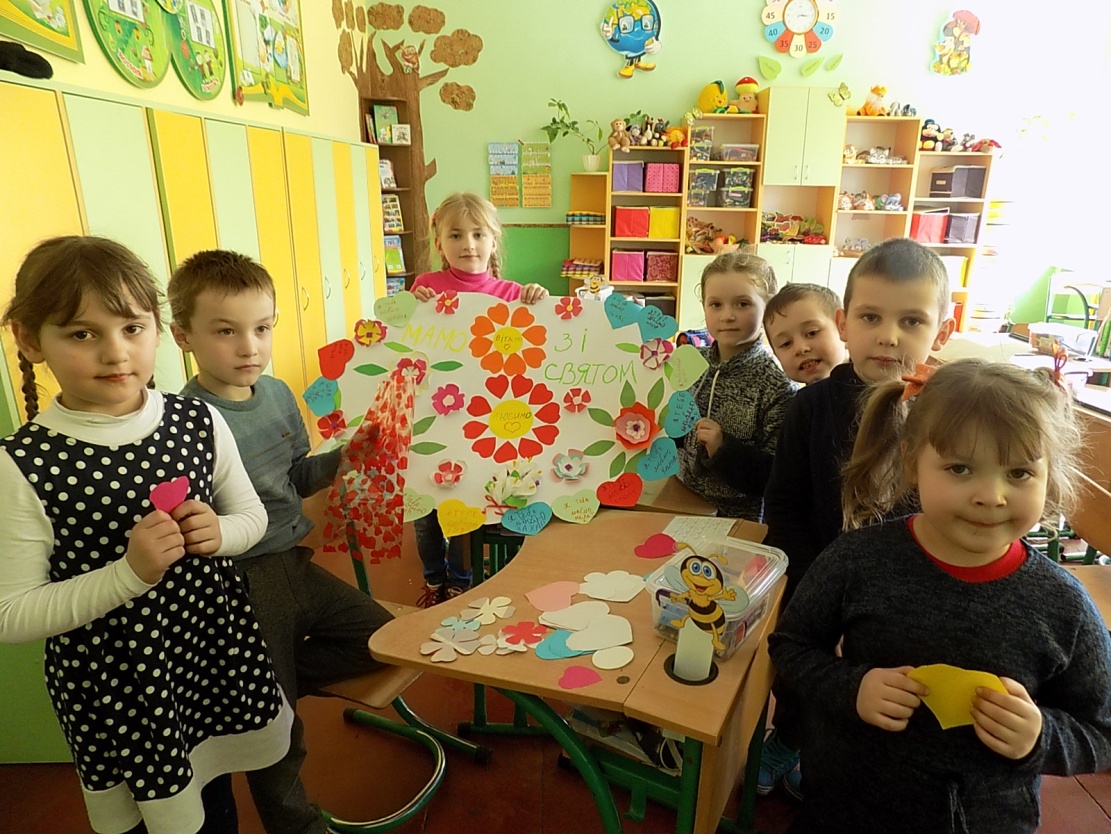 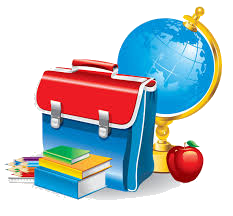 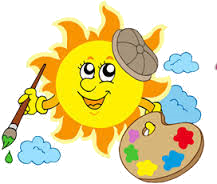 Театр тіней
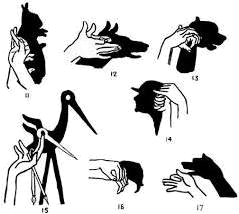 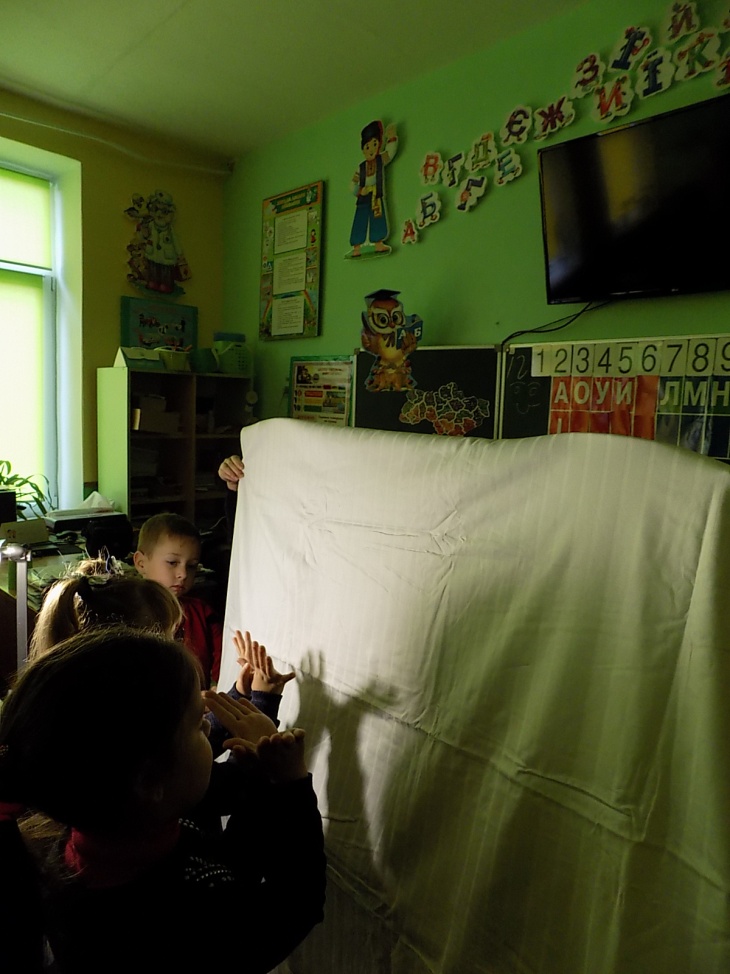 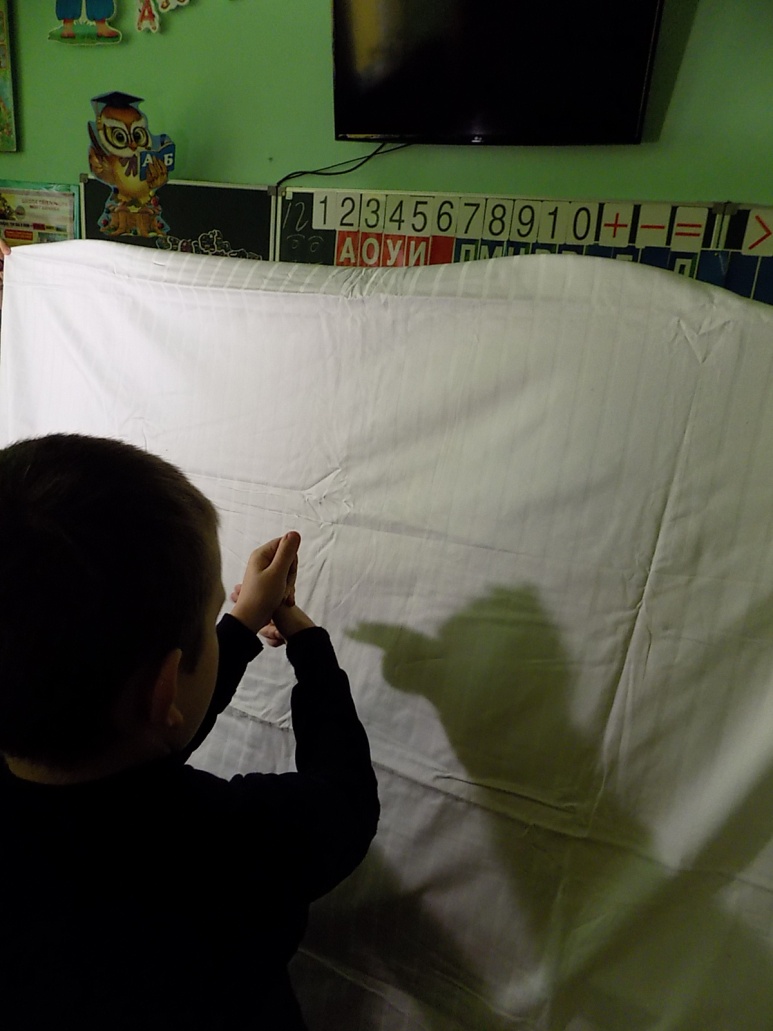 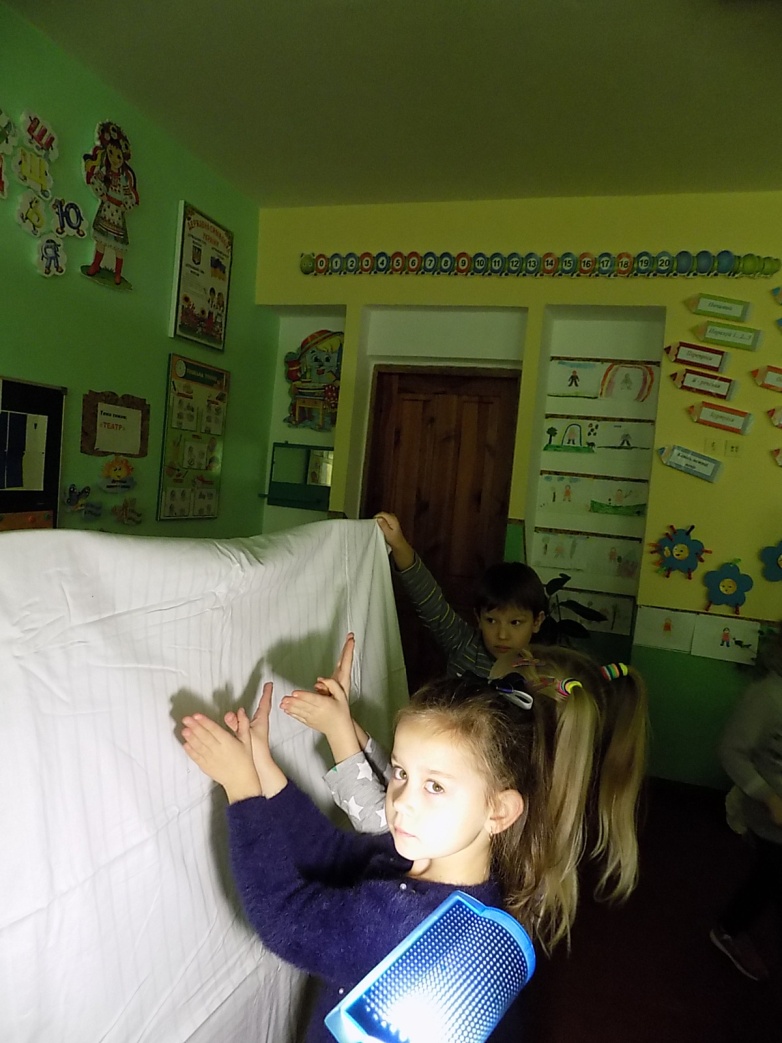 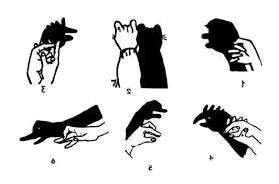 Ляльковий театр
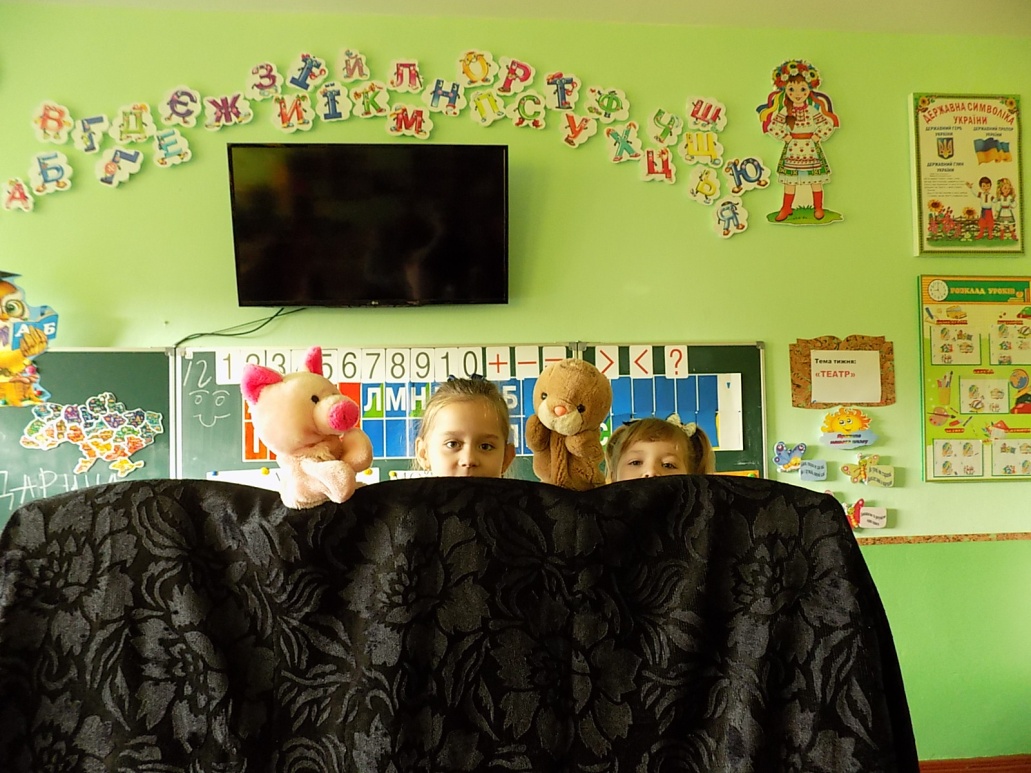 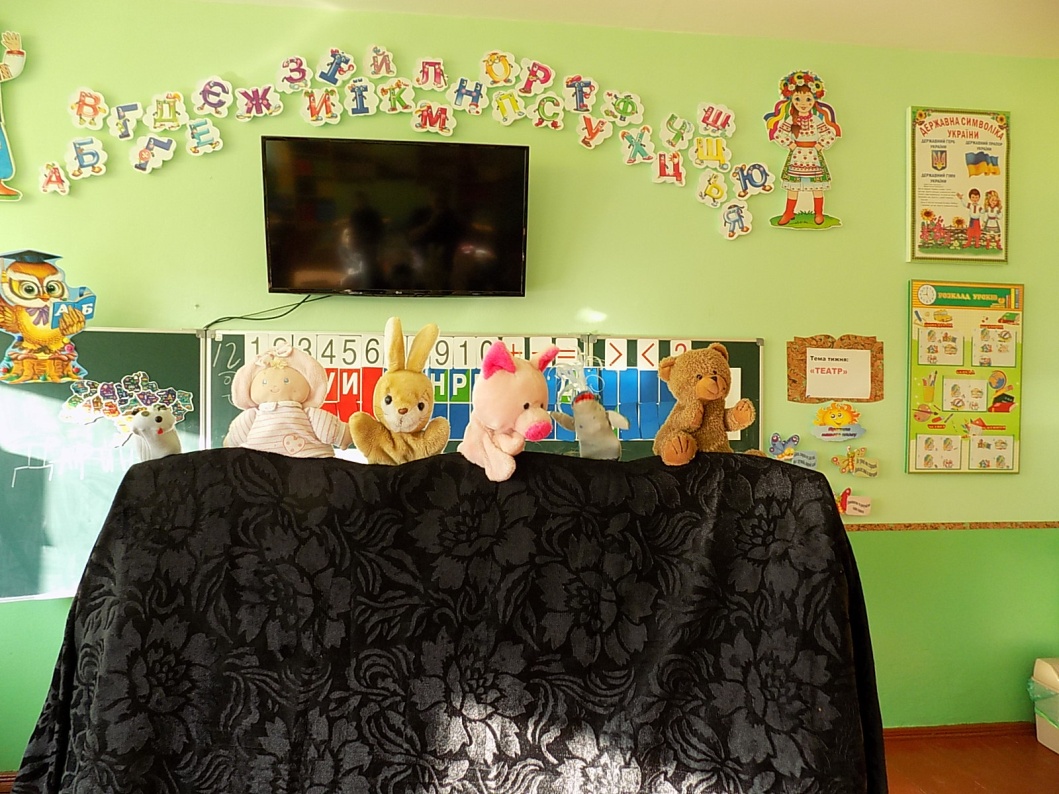 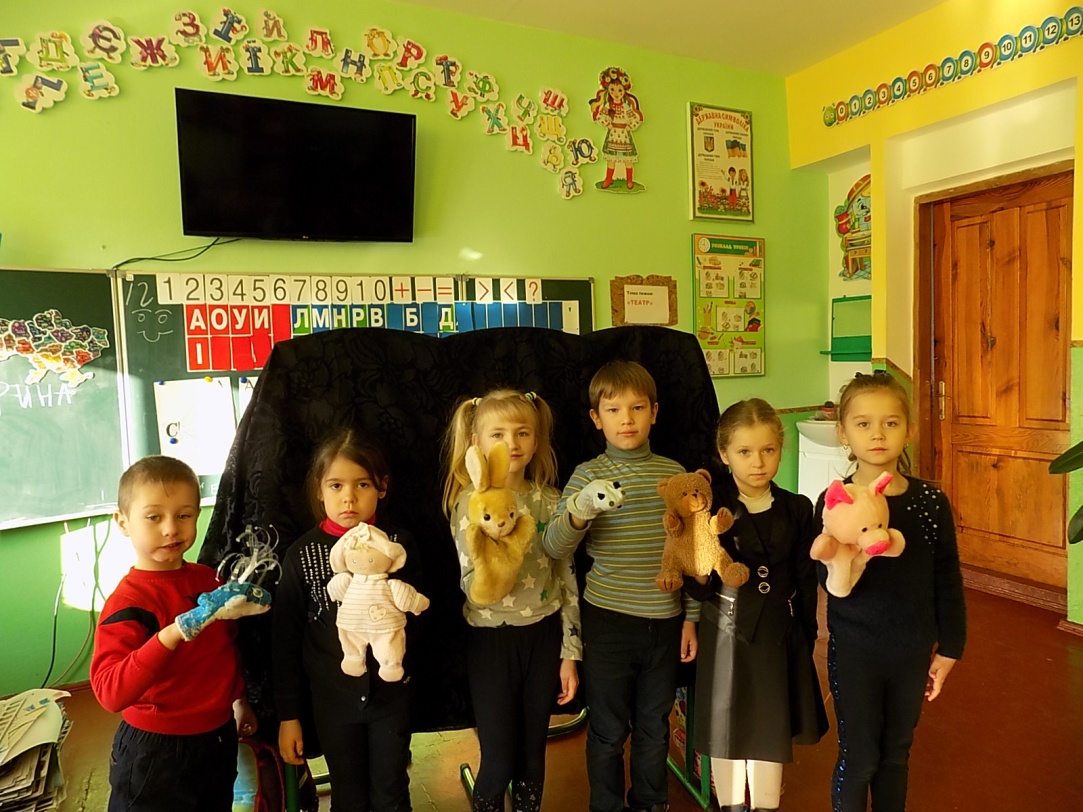 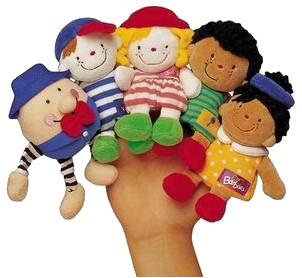 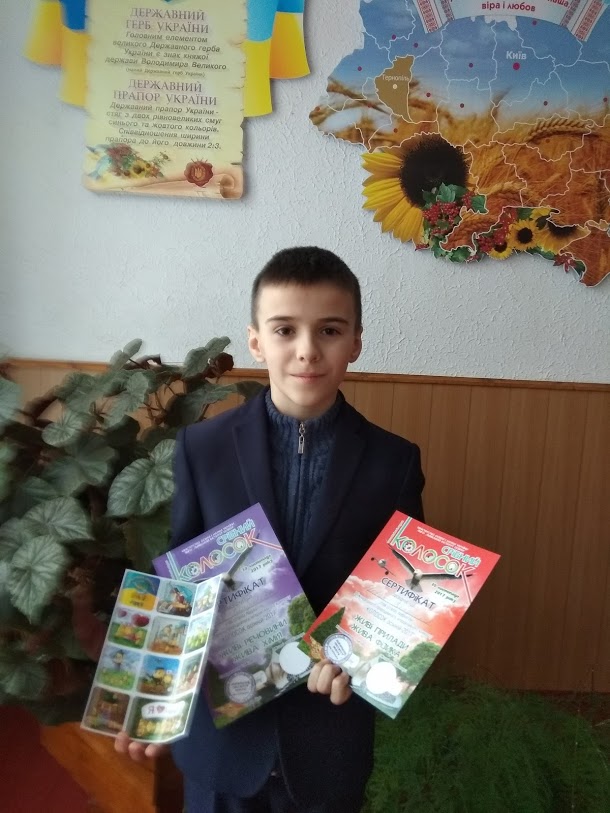 Наші успіхи
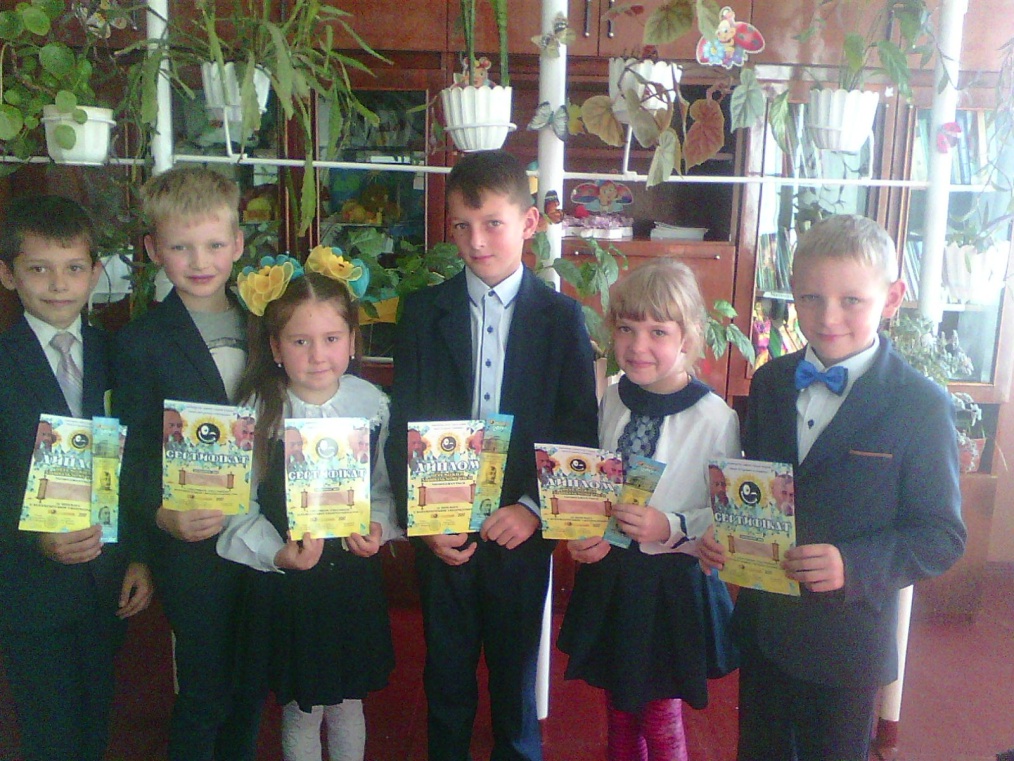 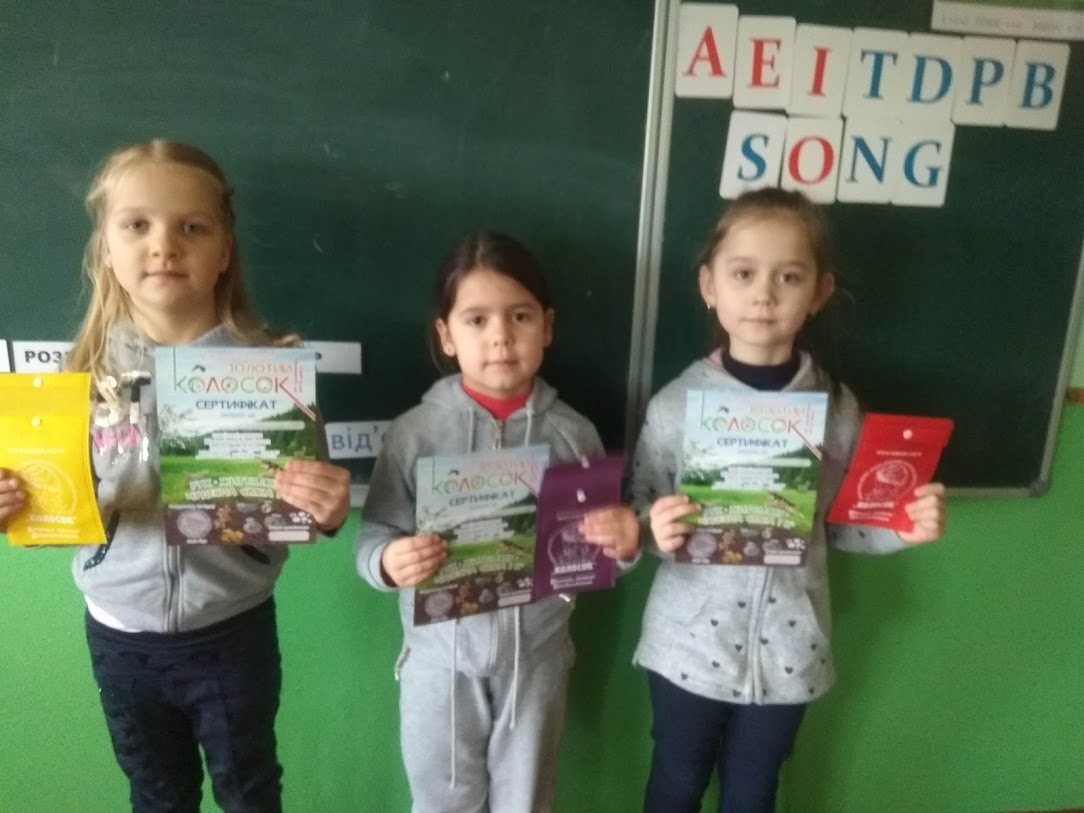 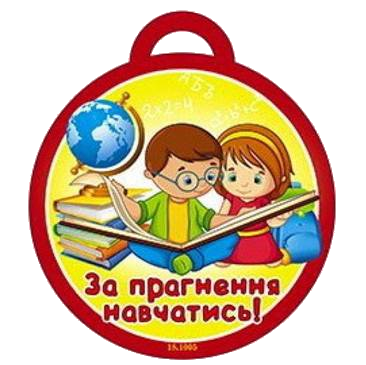 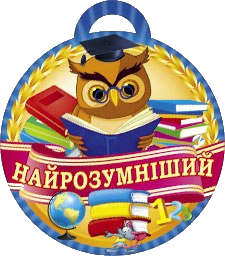 Операція “Чисте довкілля”
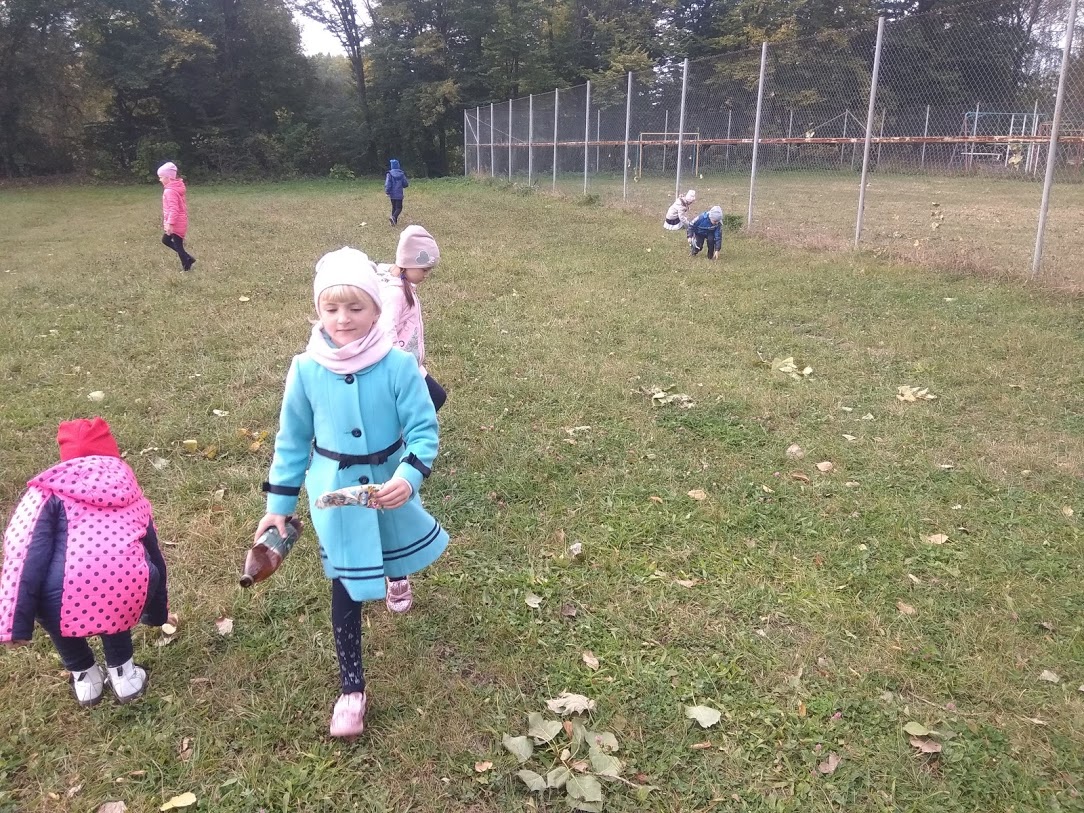 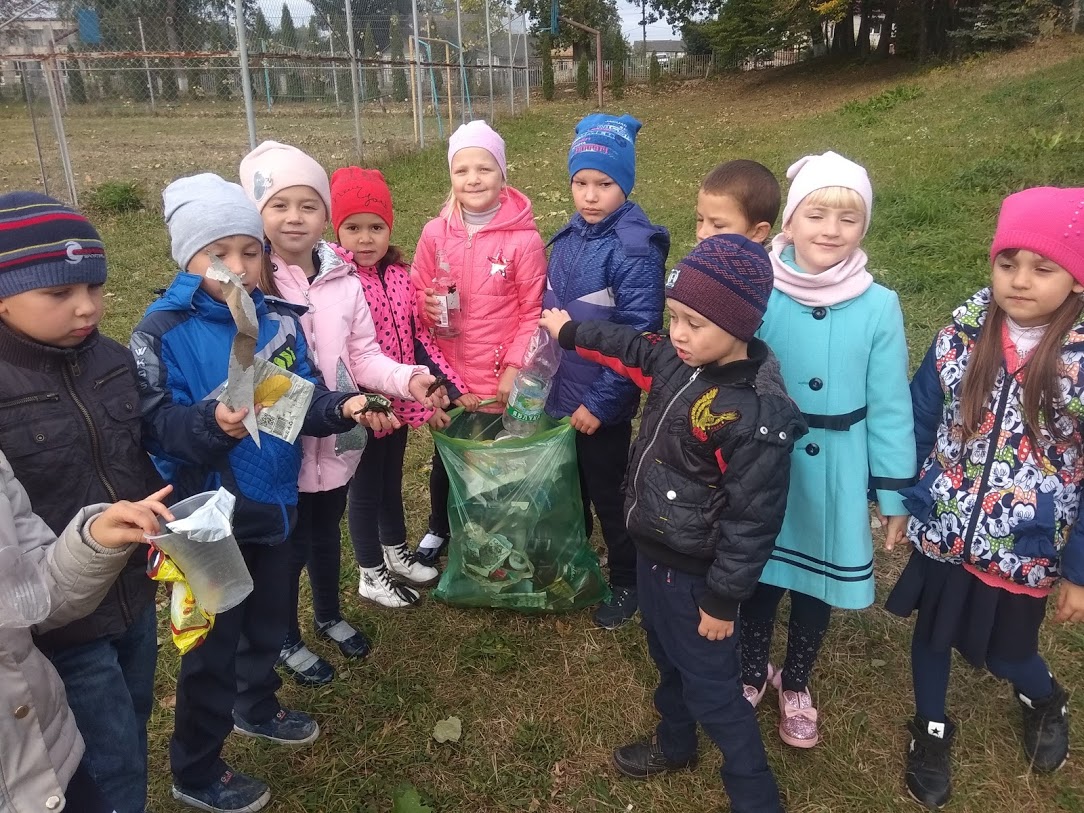 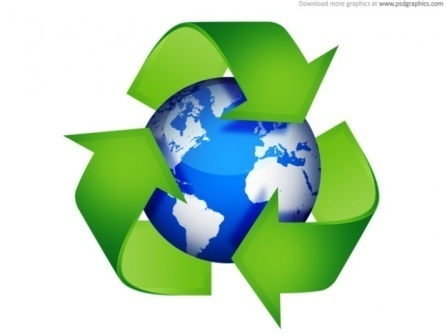 Миколай прийшов у гості
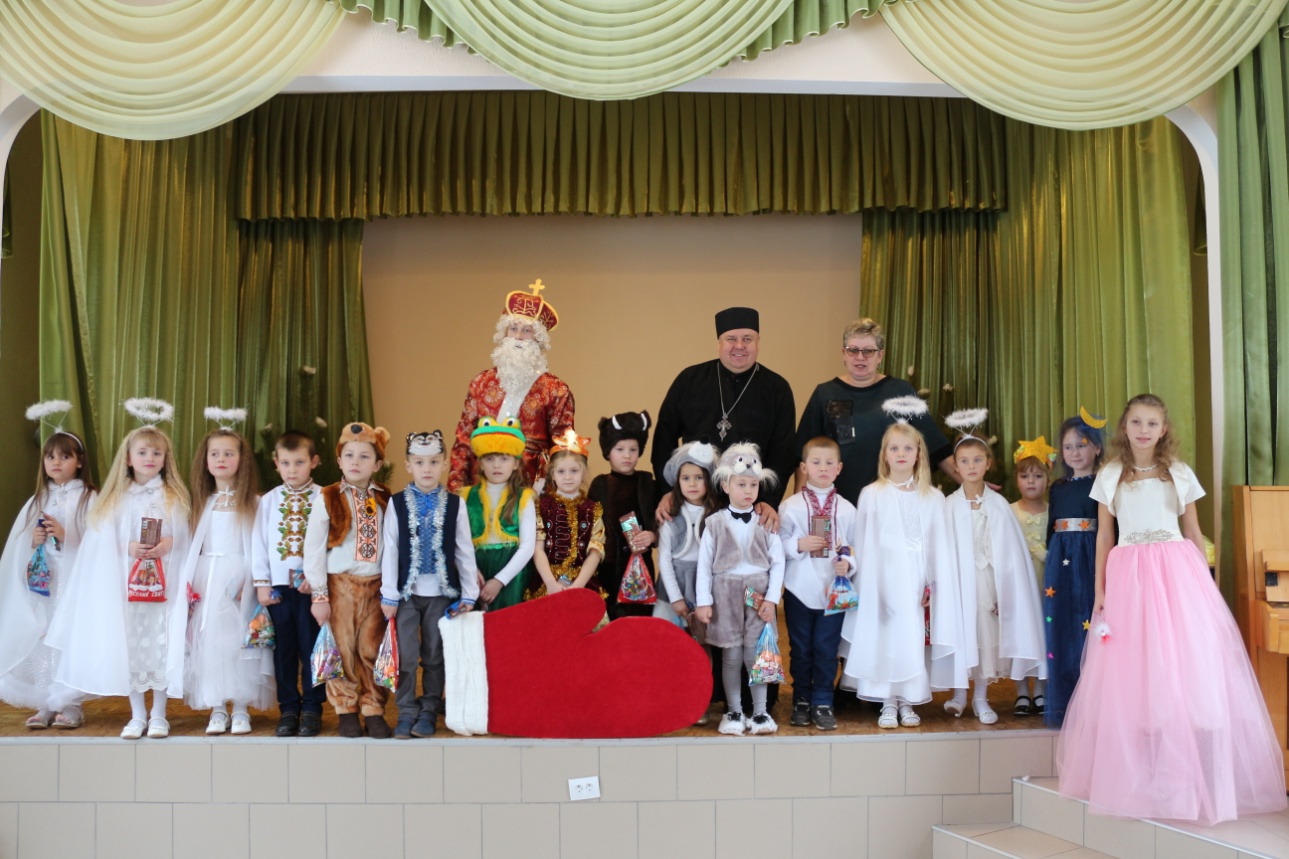 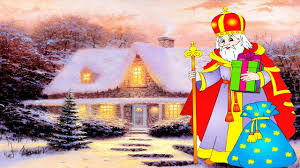 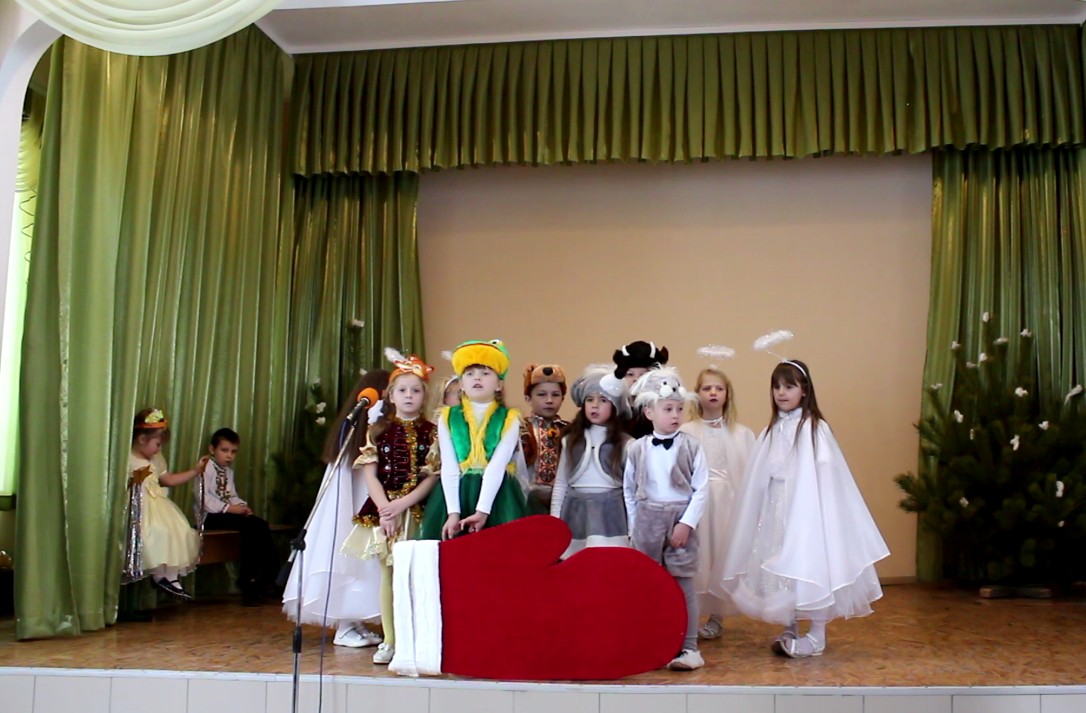 Свято для мами
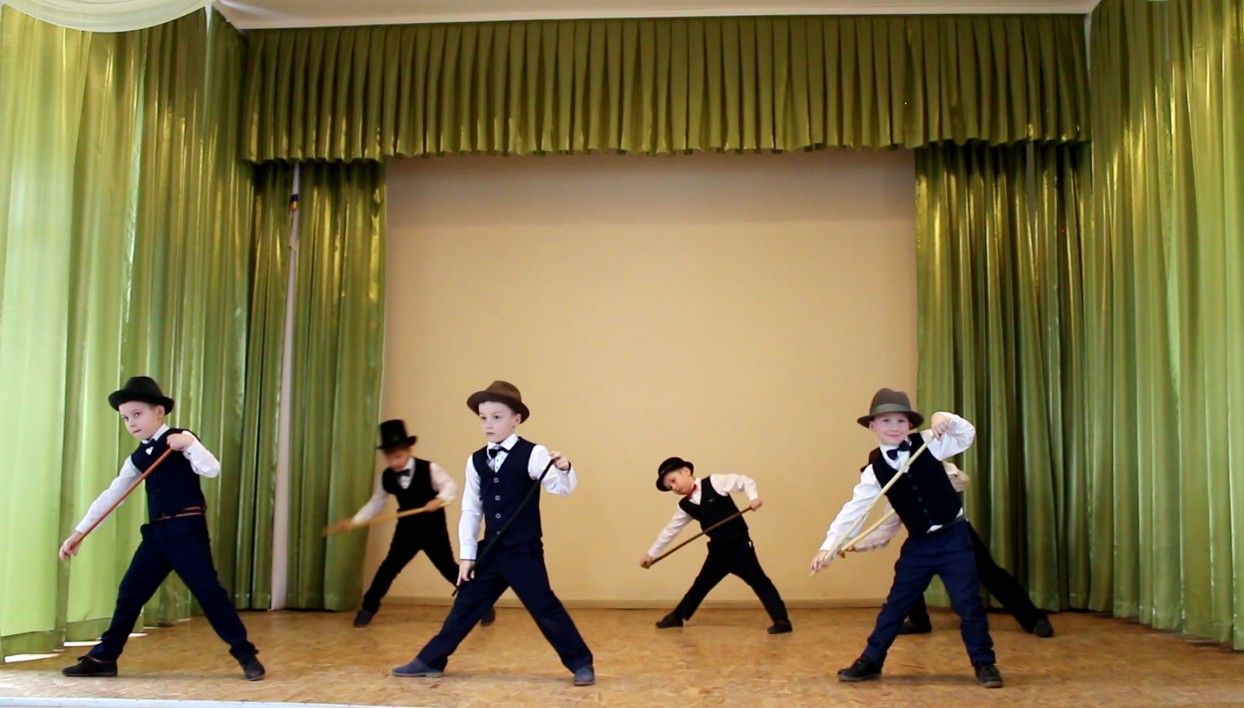 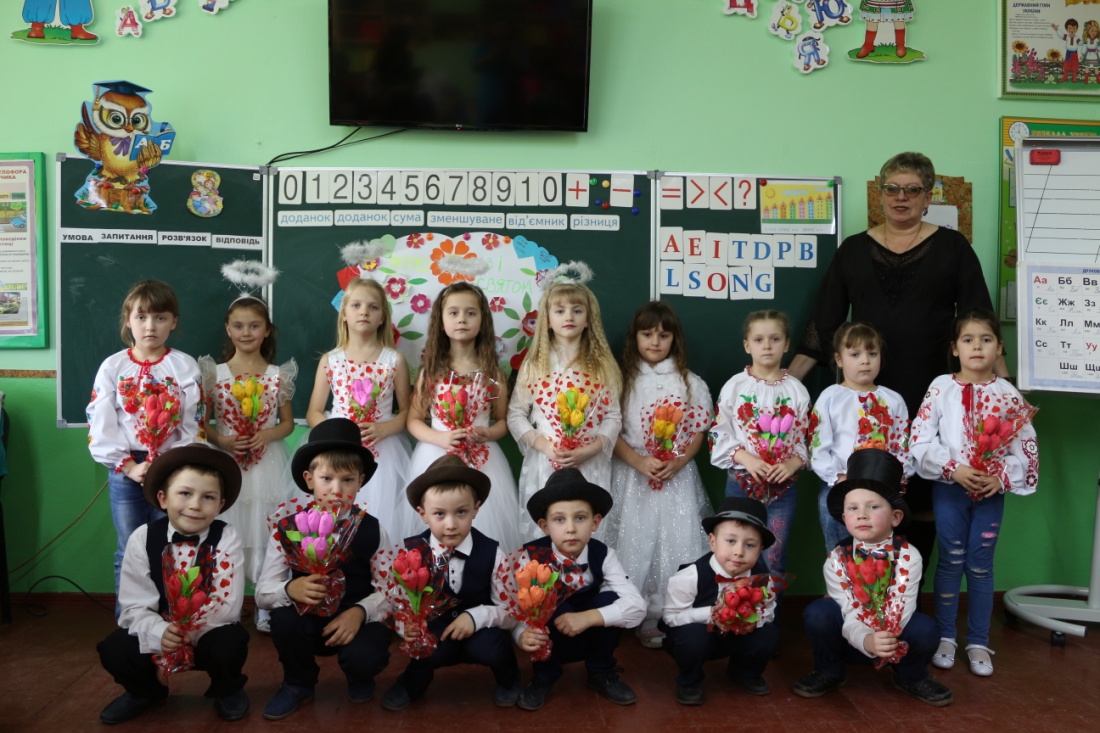 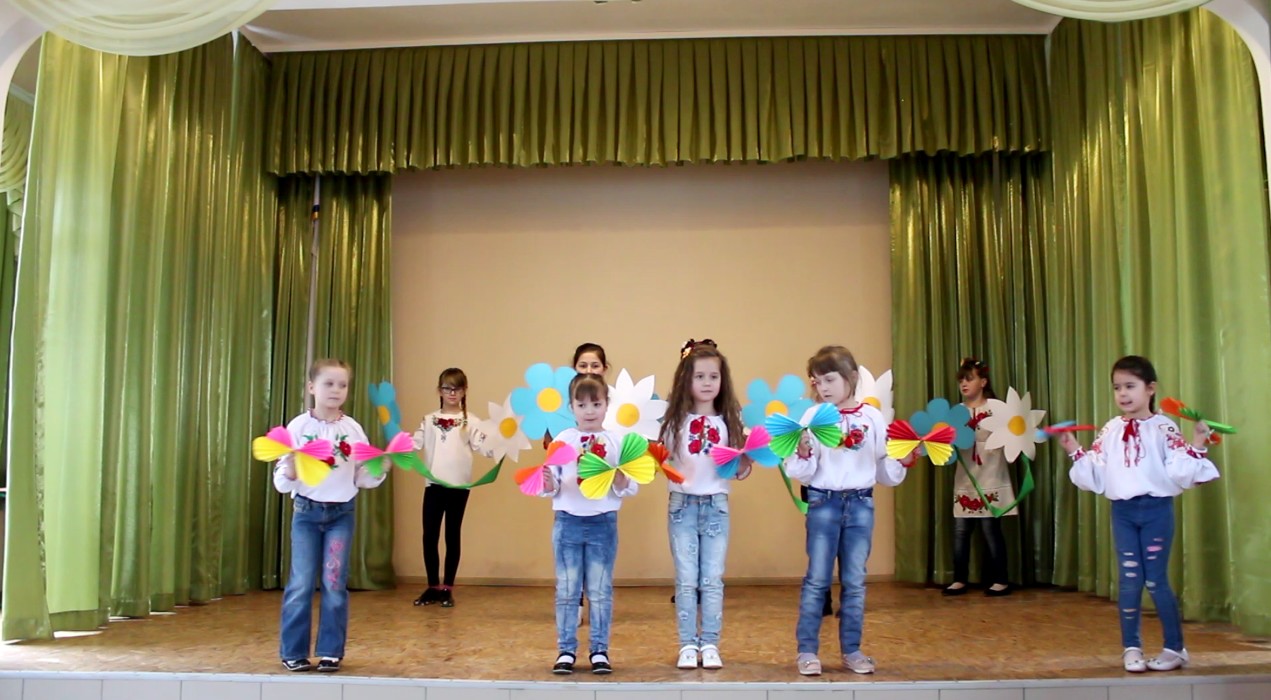 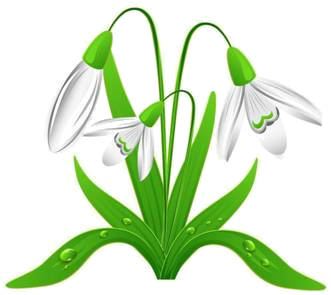 Вітаємо матусь
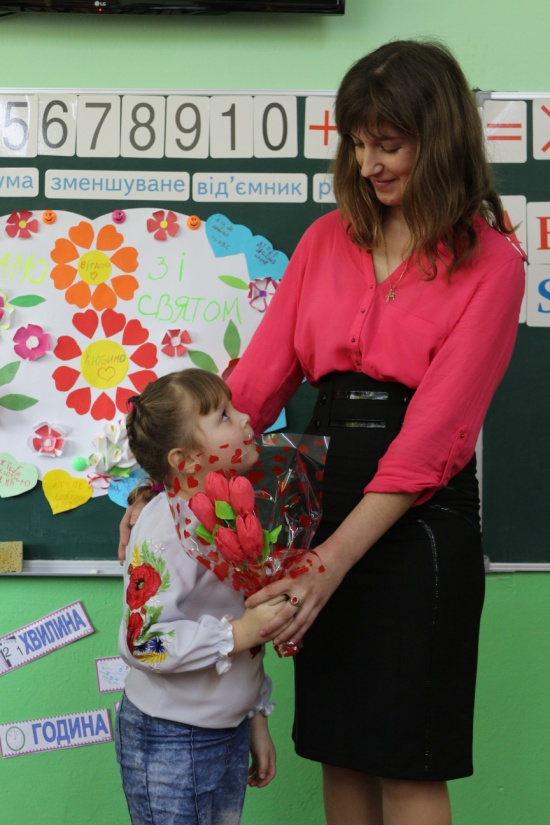 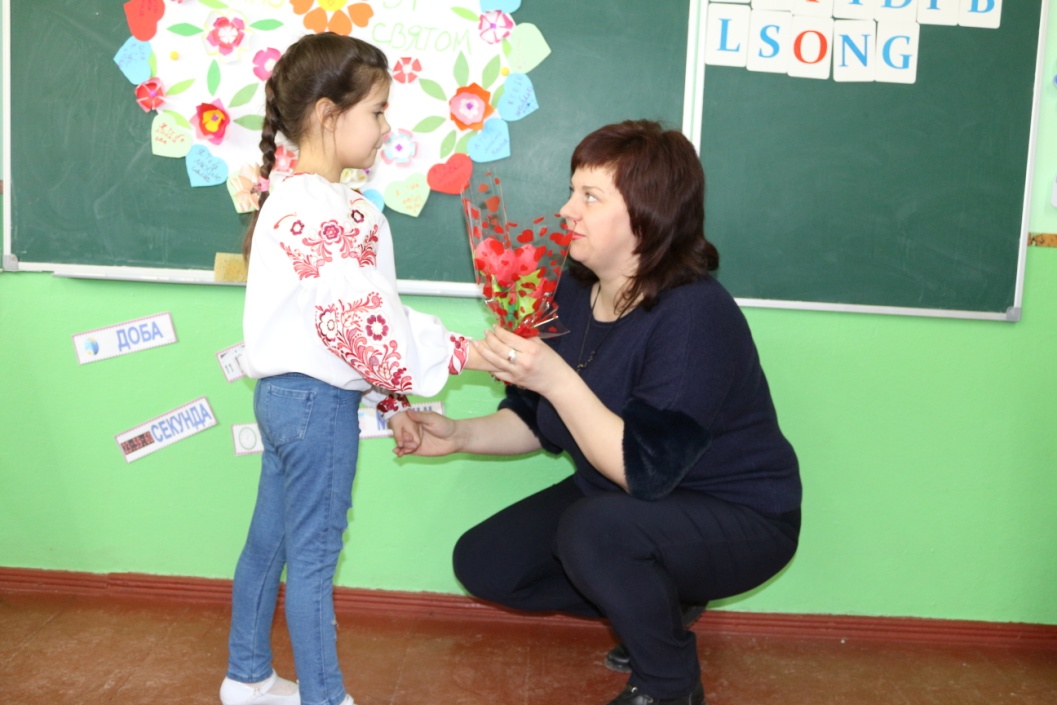 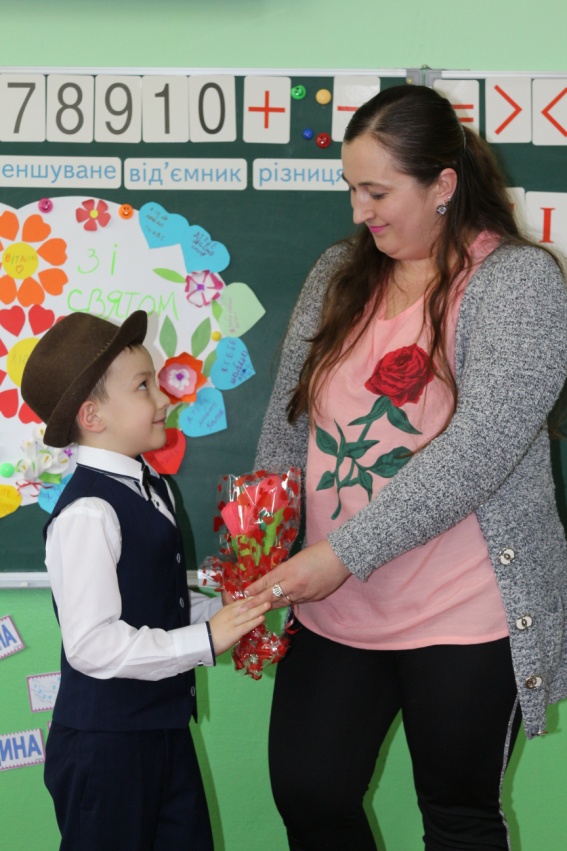 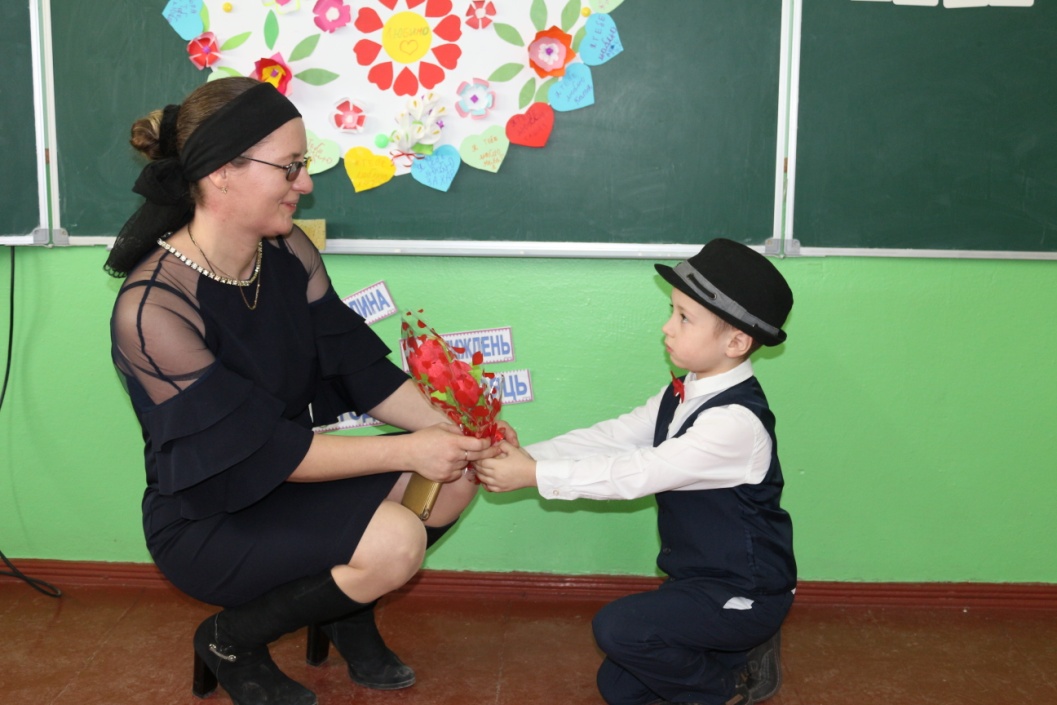 Вшановуємо захисників
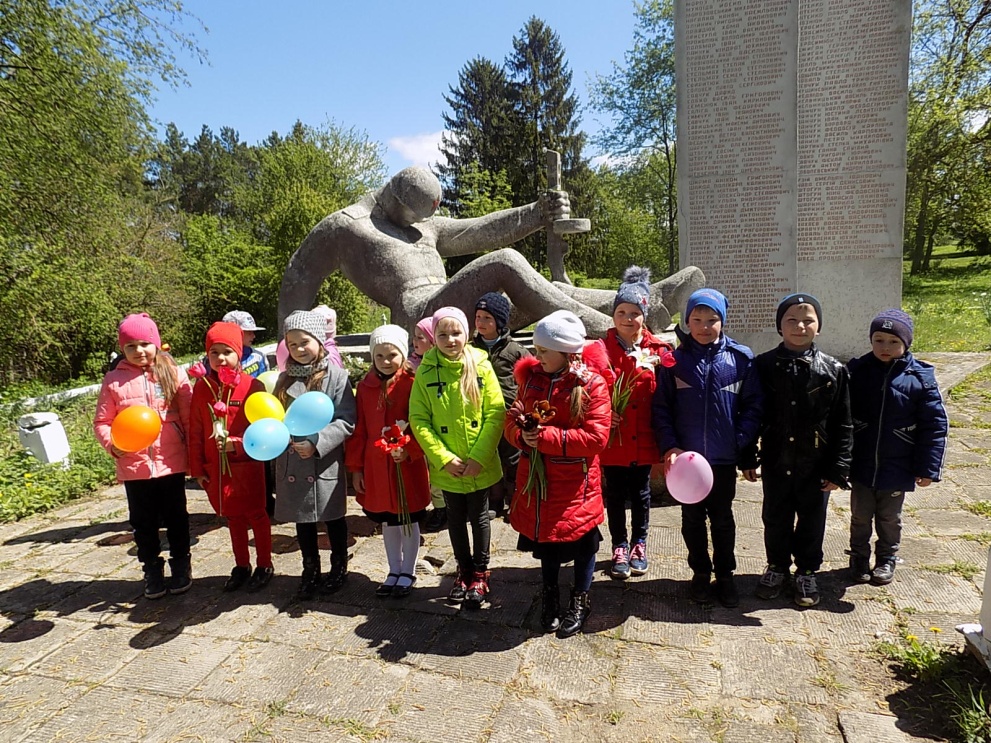 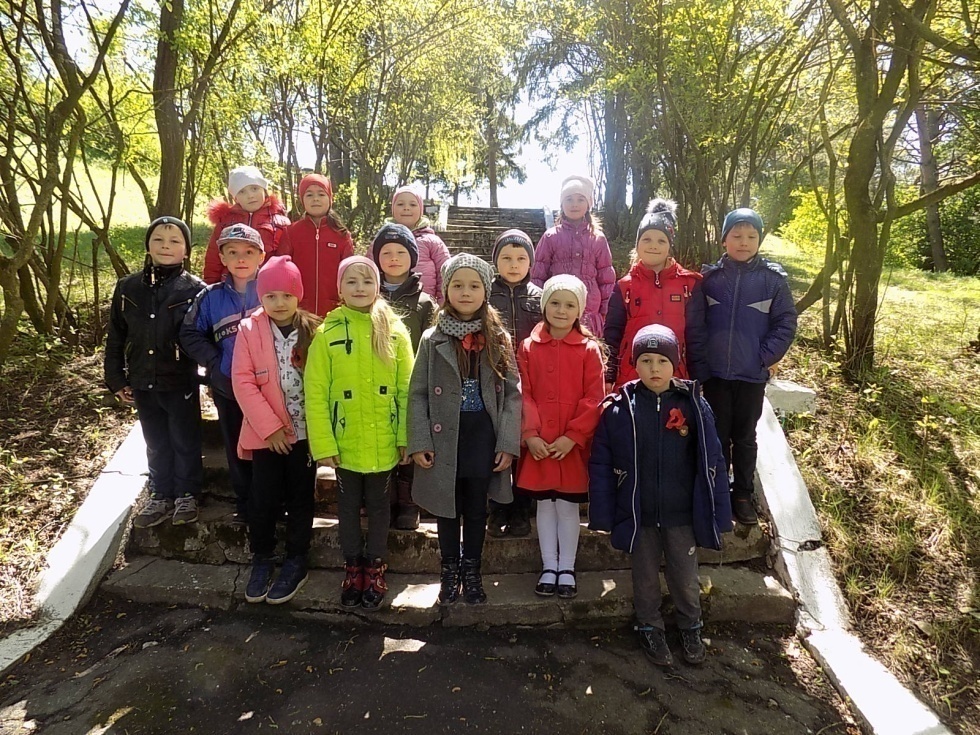 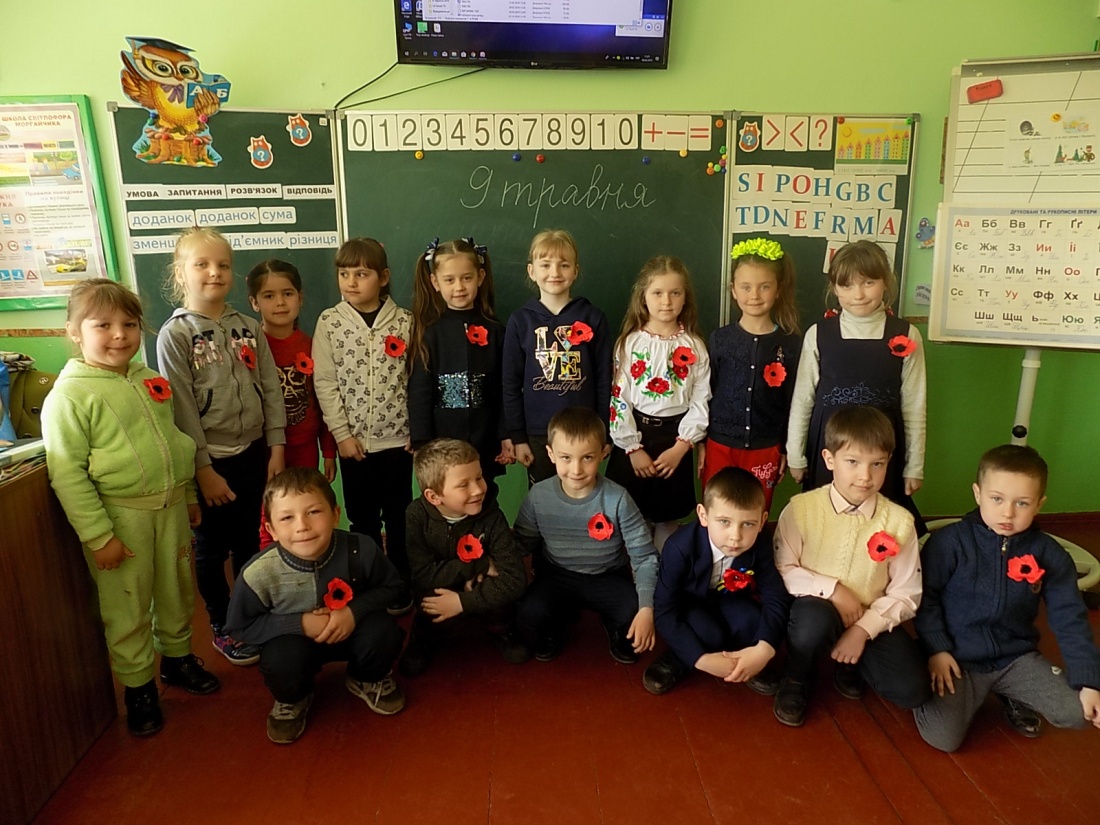 Наші екскурсії
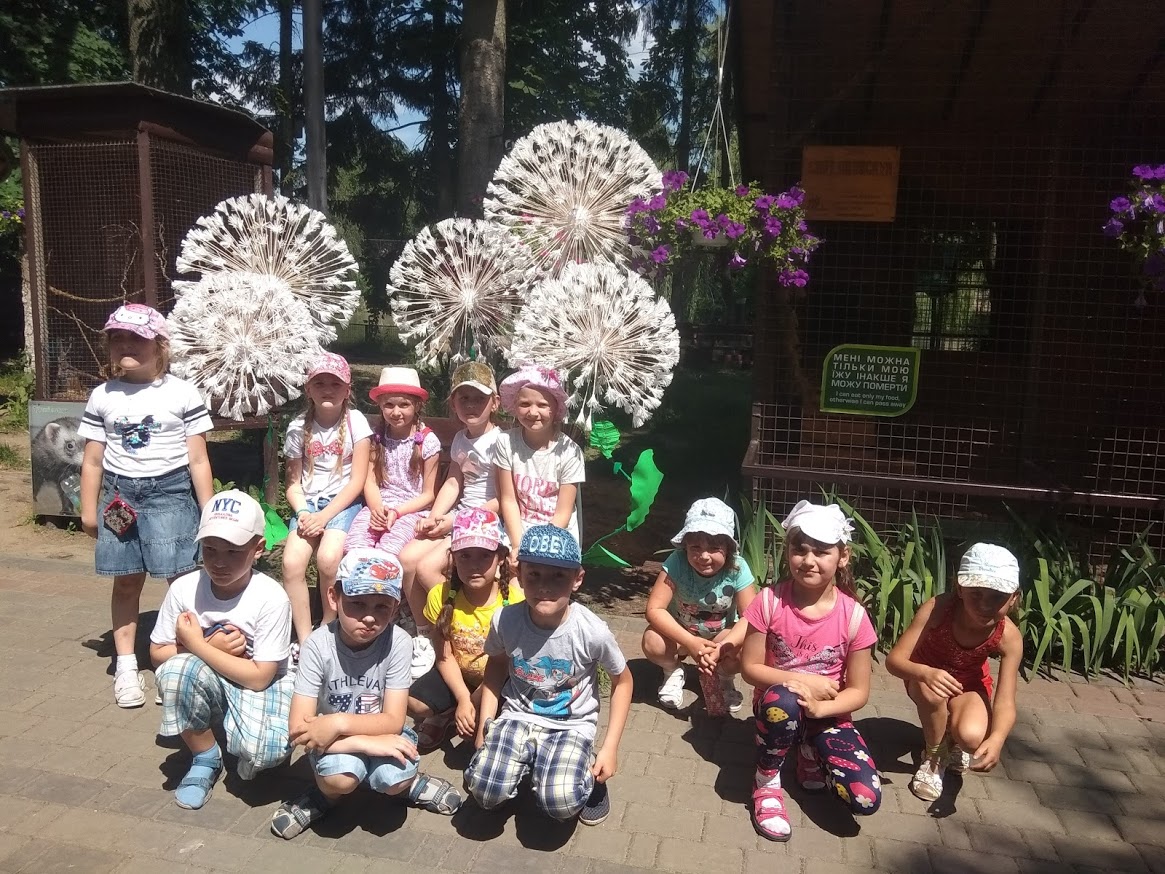 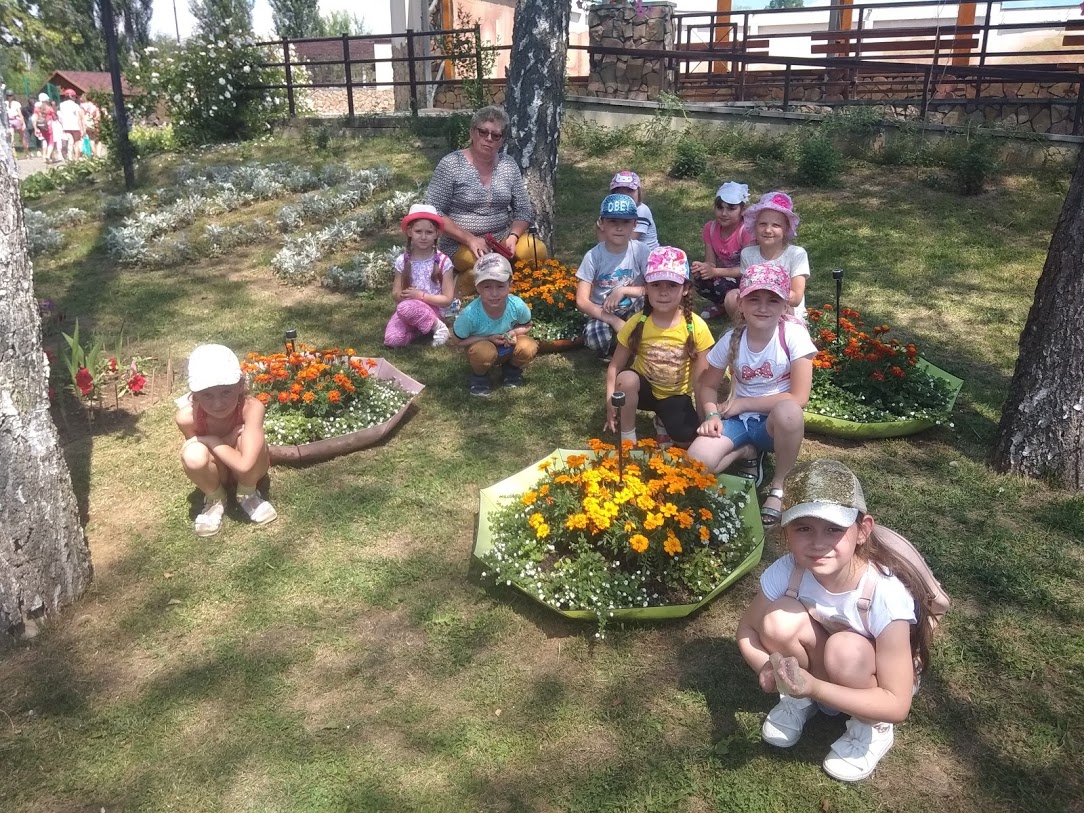 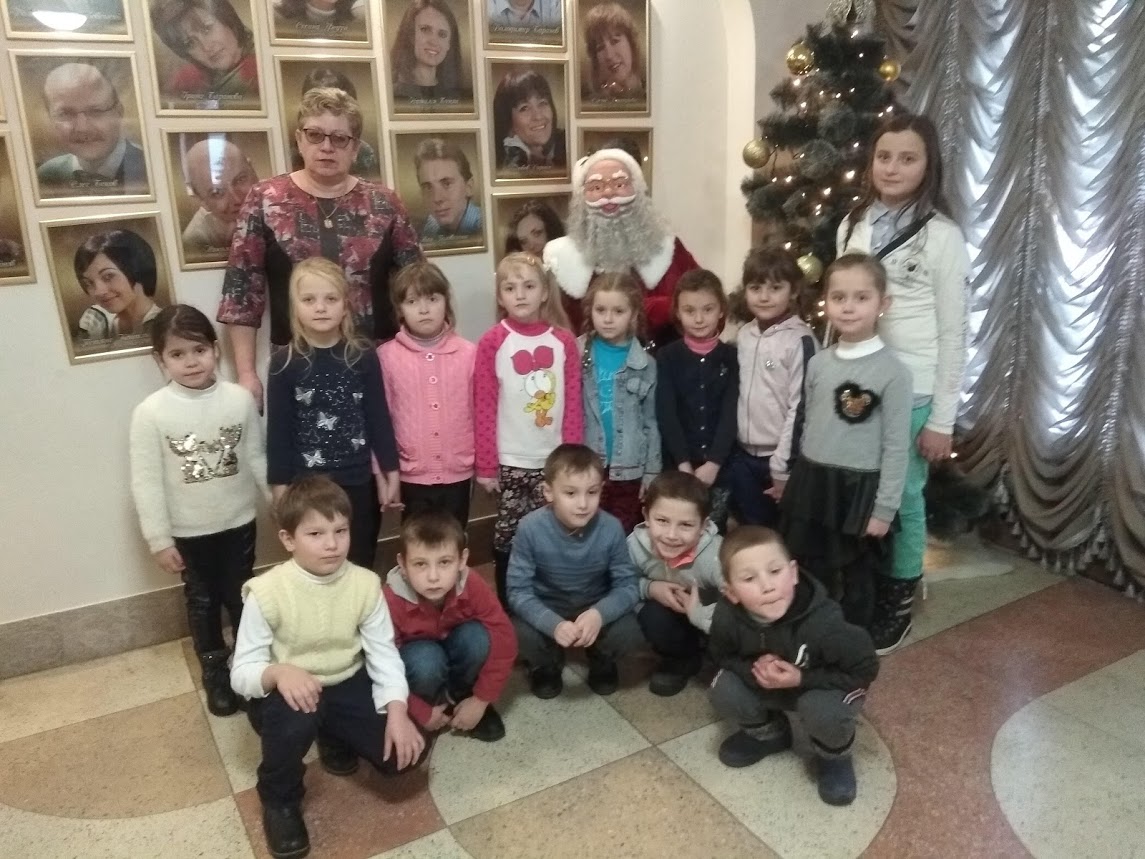 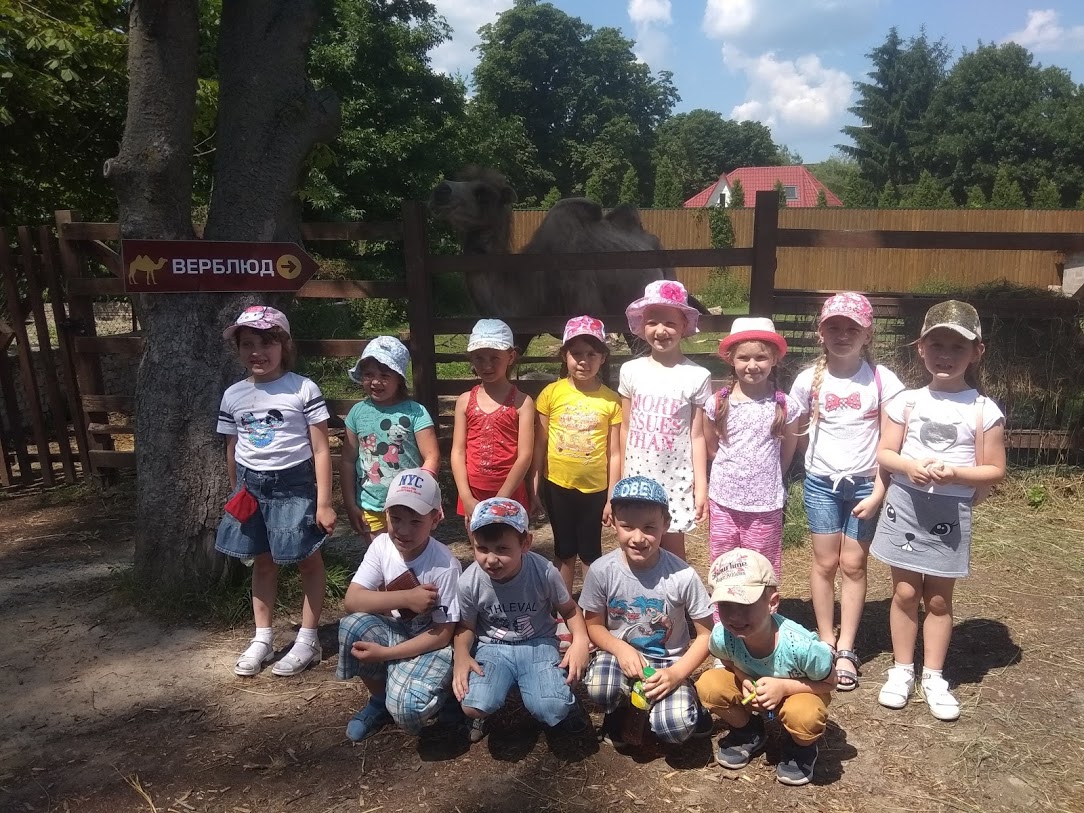 У музеї техніки
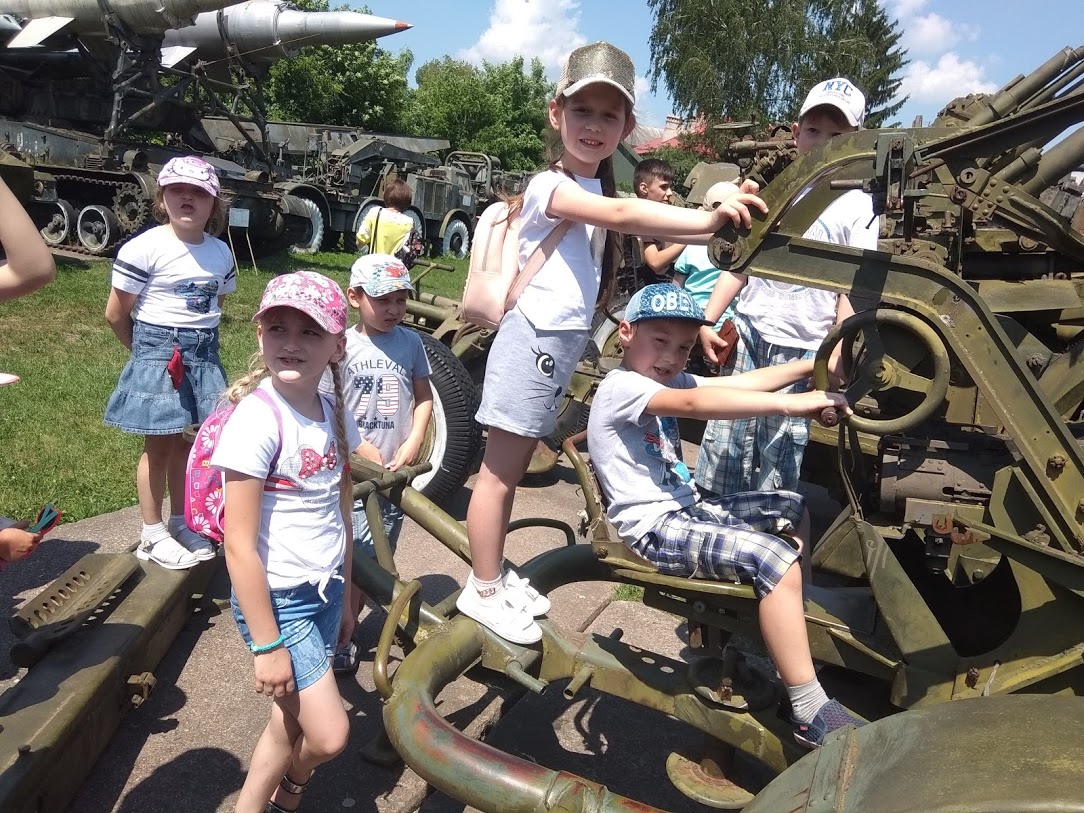 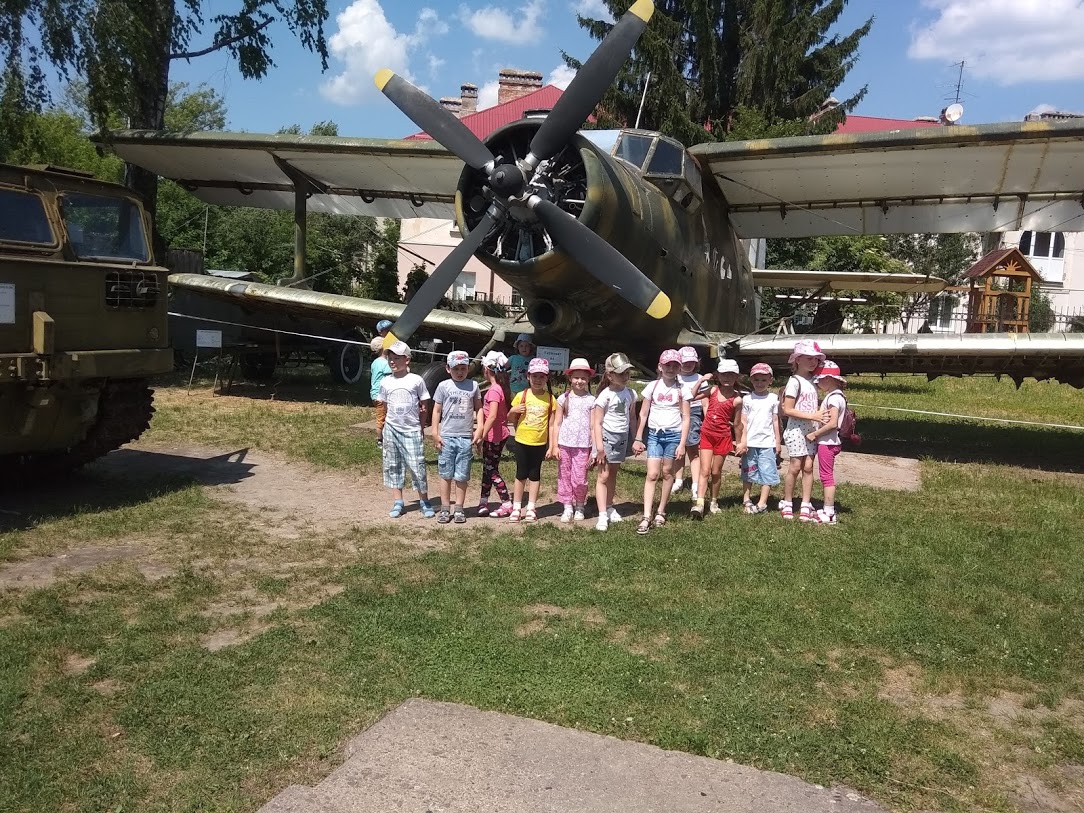 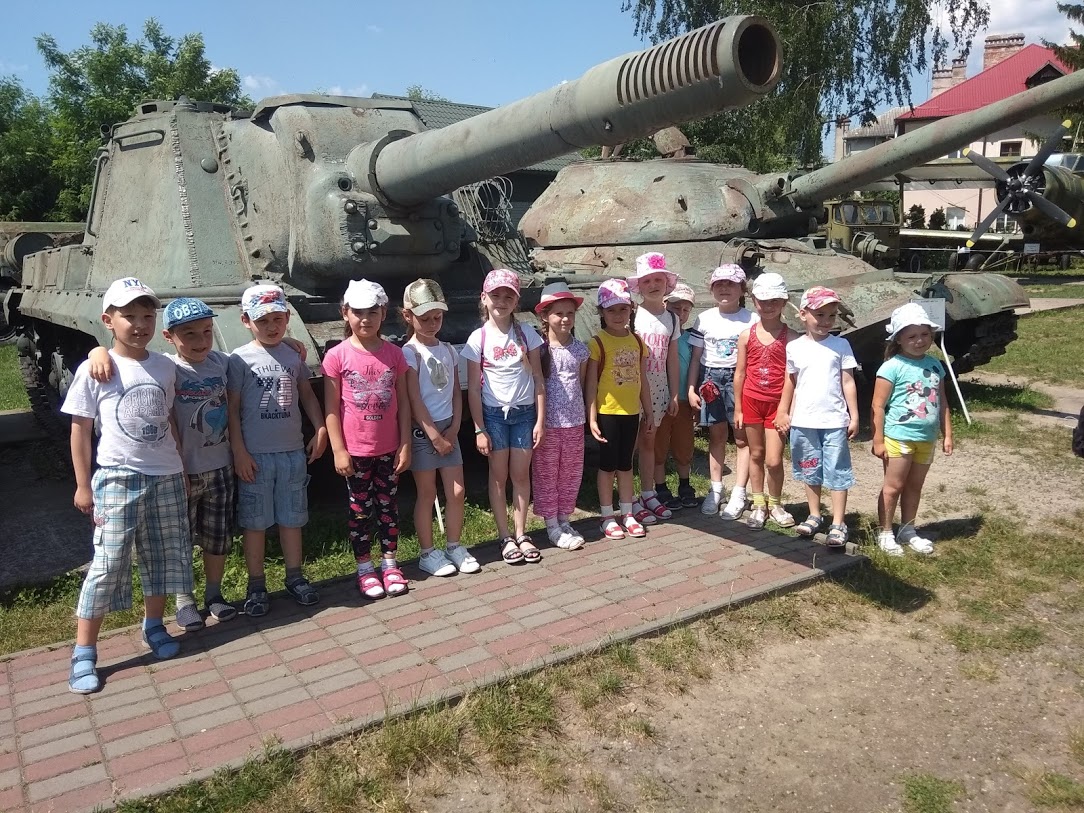 Волонтерська діяльність
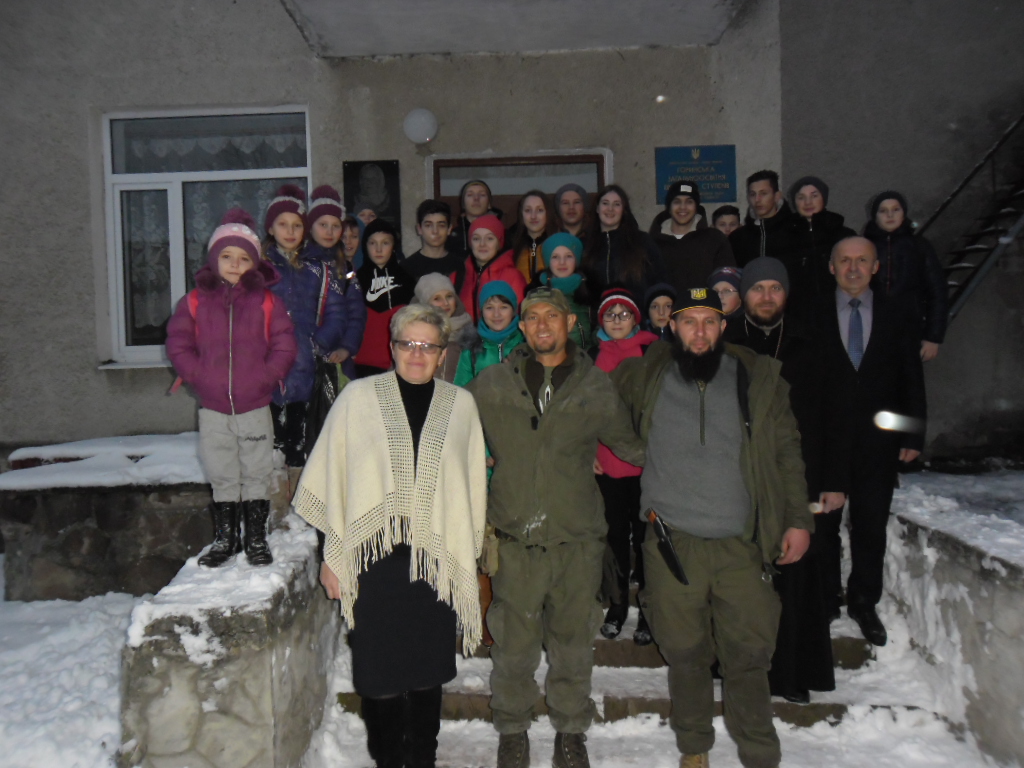 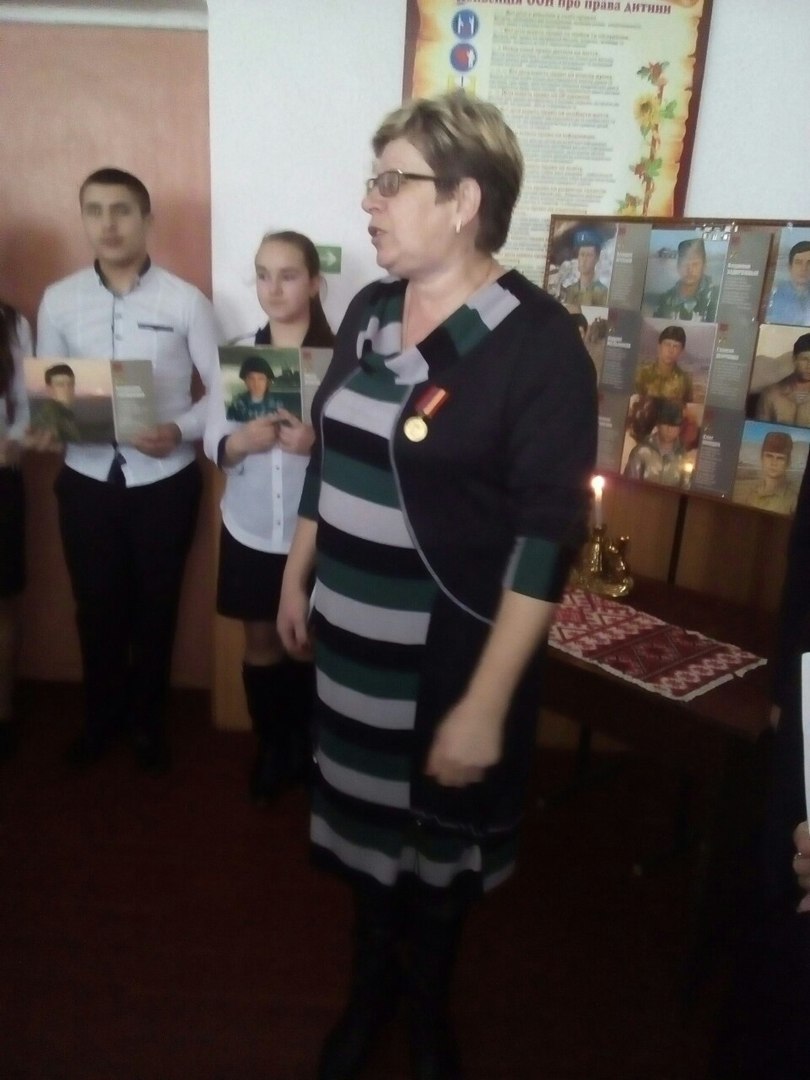 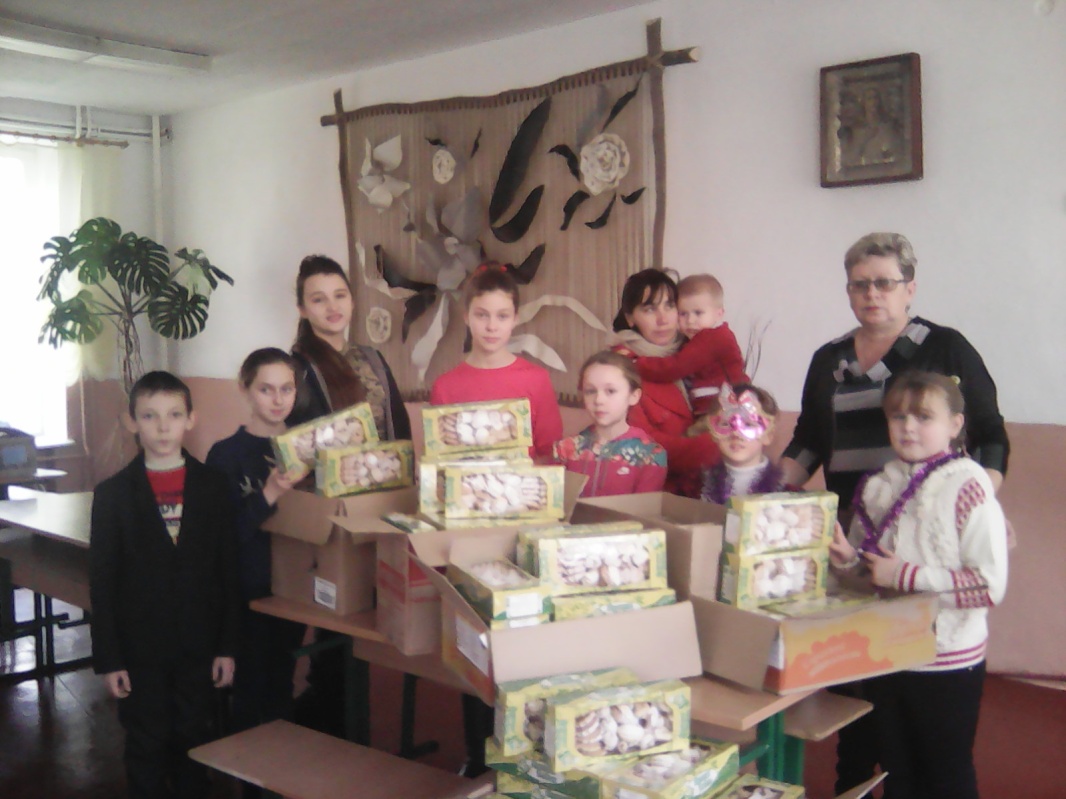 Участь у роботі благодійного фонду “Світ дітей”
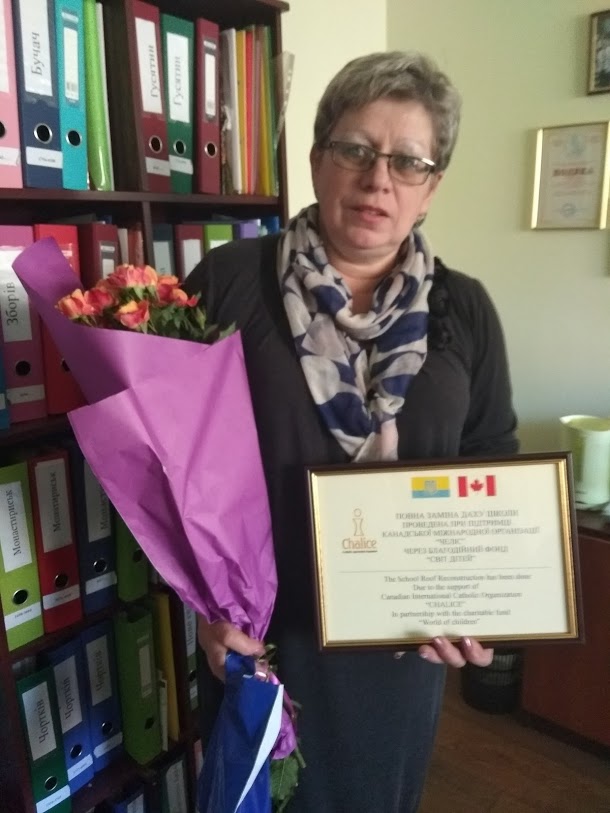 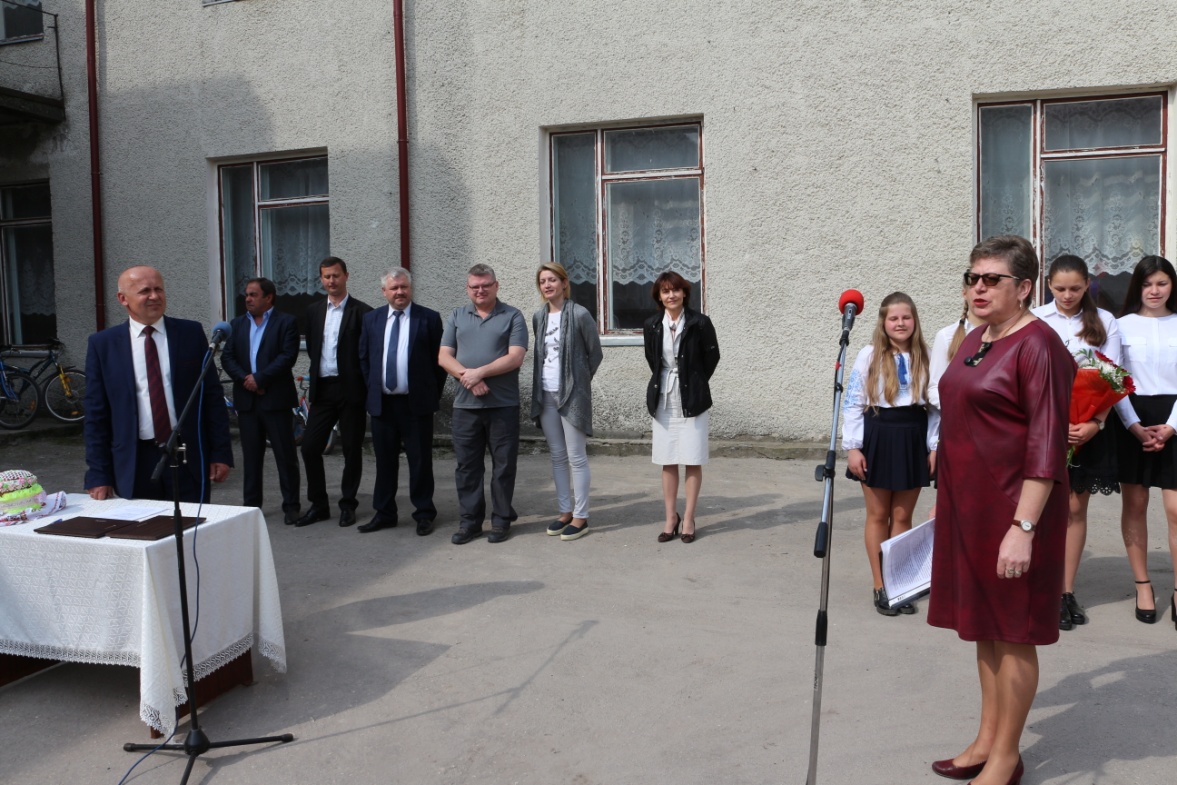 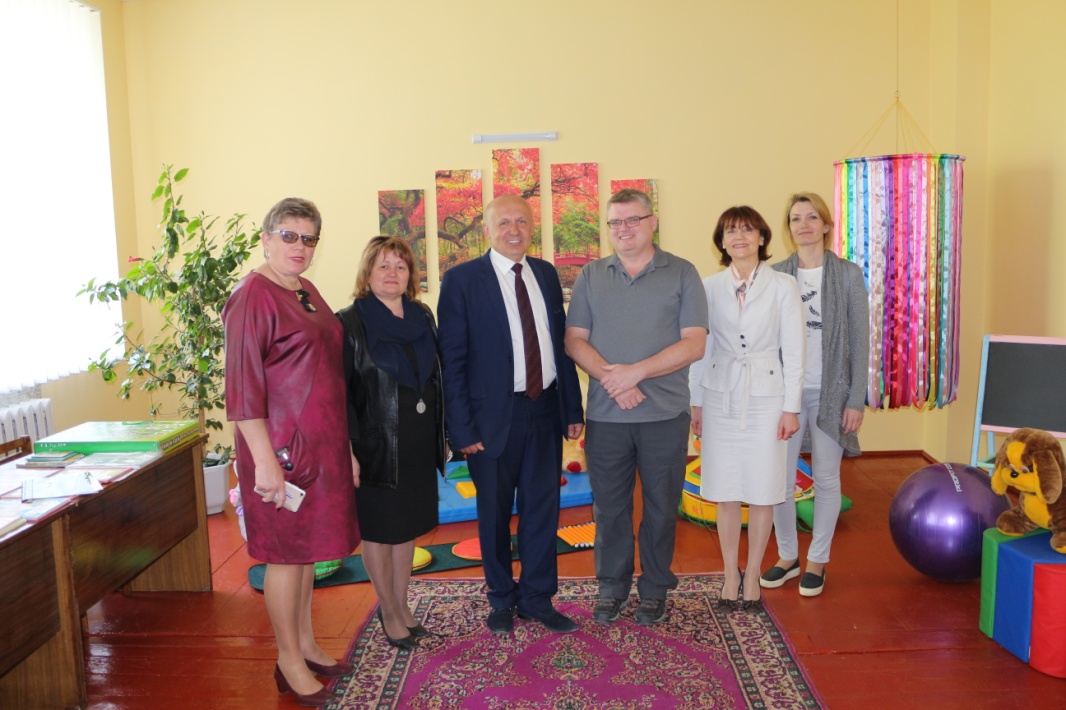 Творче дозвілля
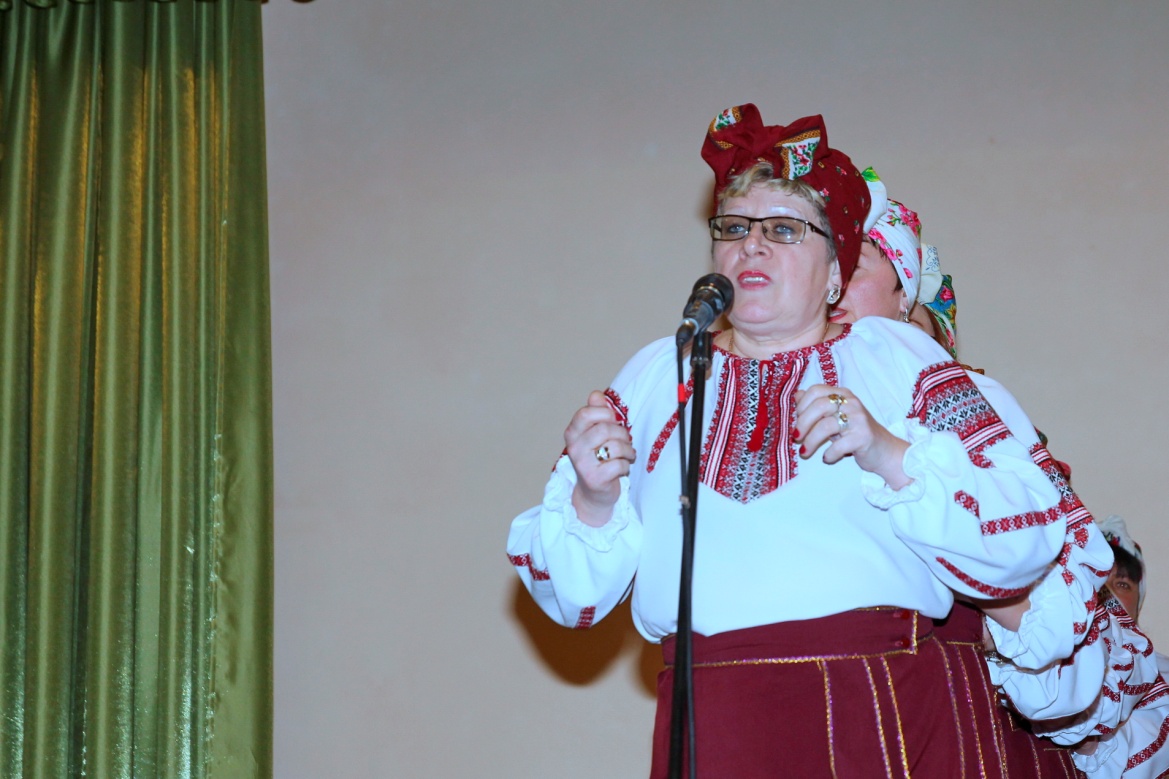 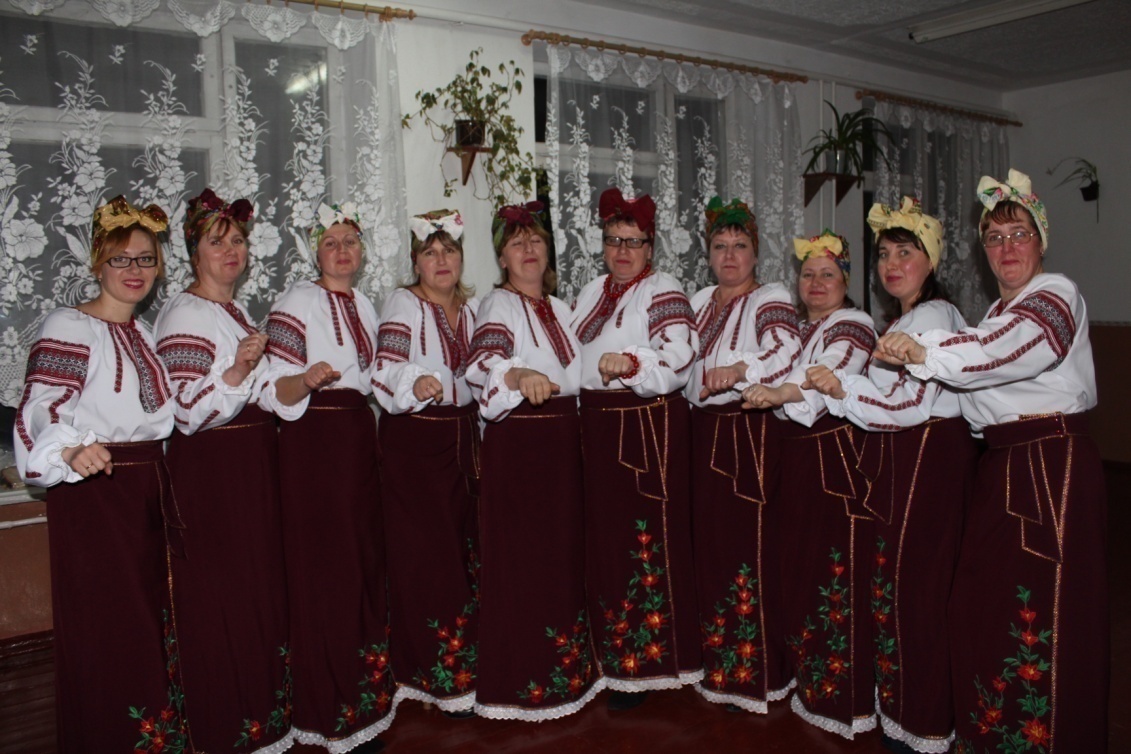 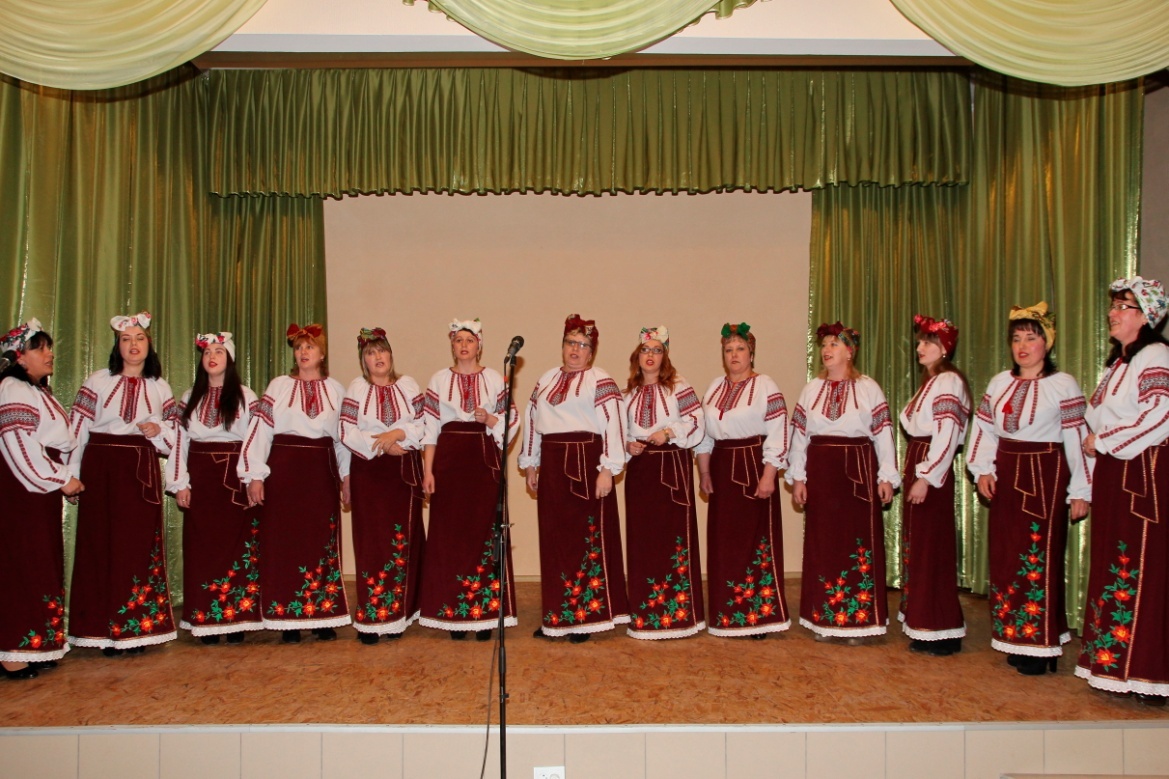